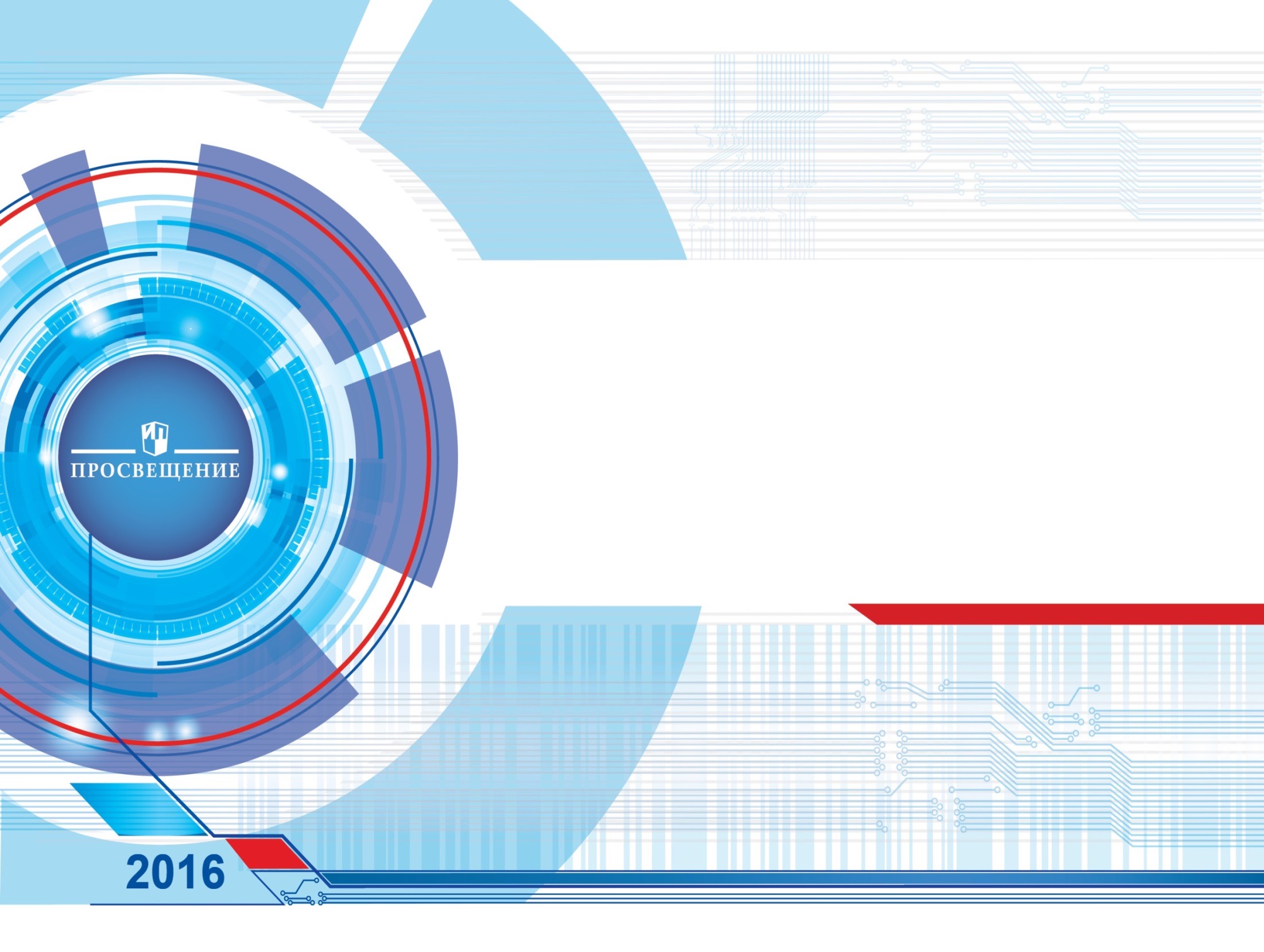 УМК «Архимед»
2017
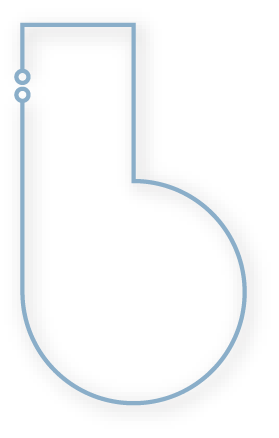 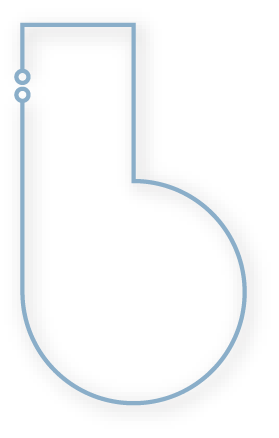 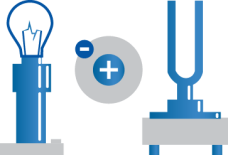 УМК «Архимед»  7-9 Кабардин О.Ф.
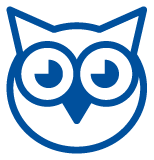 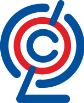 Главные особенности УМК : 
Разворотный принцип построения – один параграф — два разворота (основной разворот содержит обязательный  для изучения программный материал, второй разворот дополнительный - для самостоятельного или углубленного изучения);
Возможность реализации личностно ориентированного обучения;
Варианты познавательной практической деятельности на каждом уроке;
Заложены проекты содержания обучения и методики проведения уроков.
Рабочие тетради
Учебники
Методические материалы
Рабочая программа
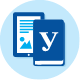 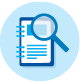 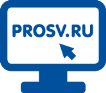 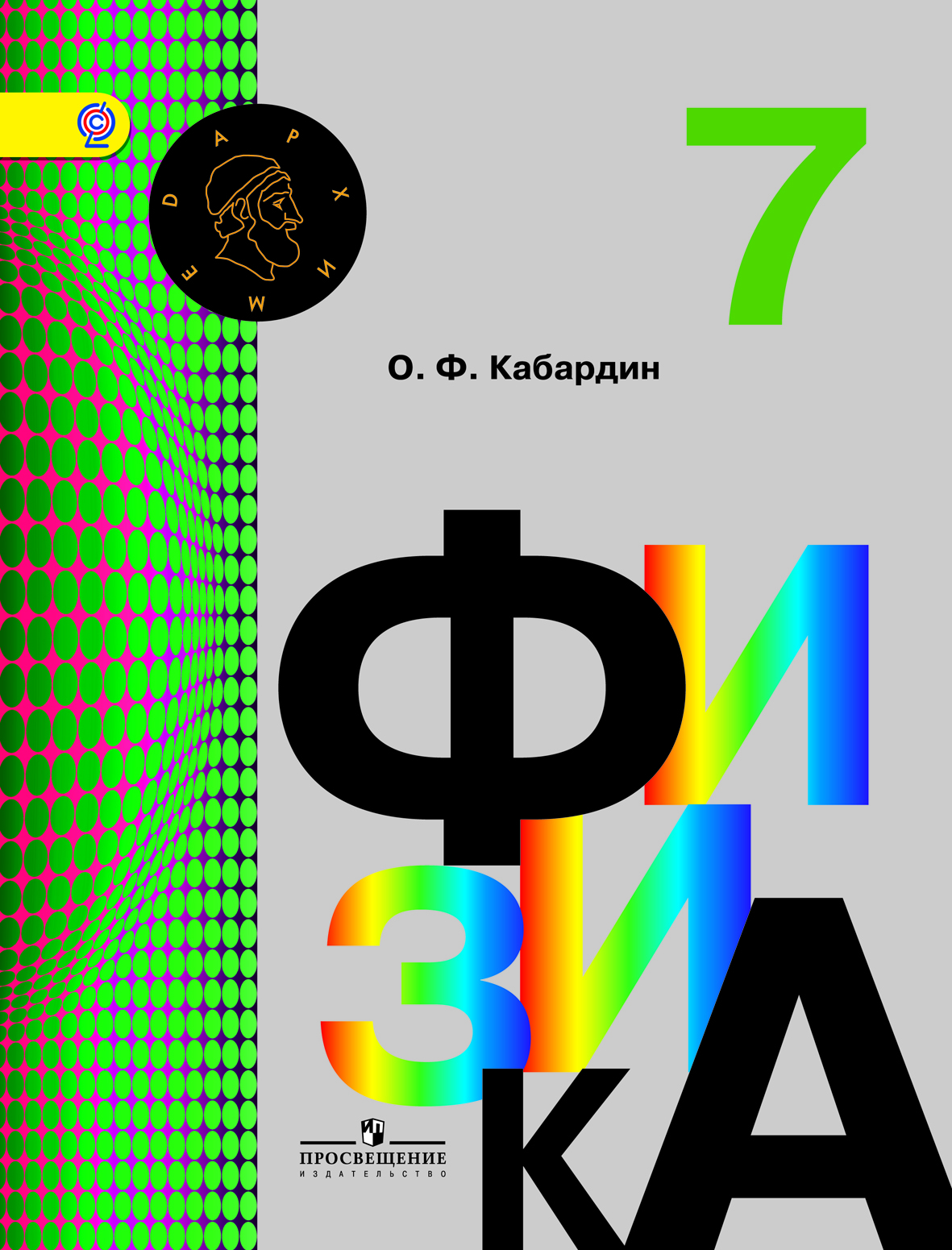 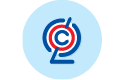 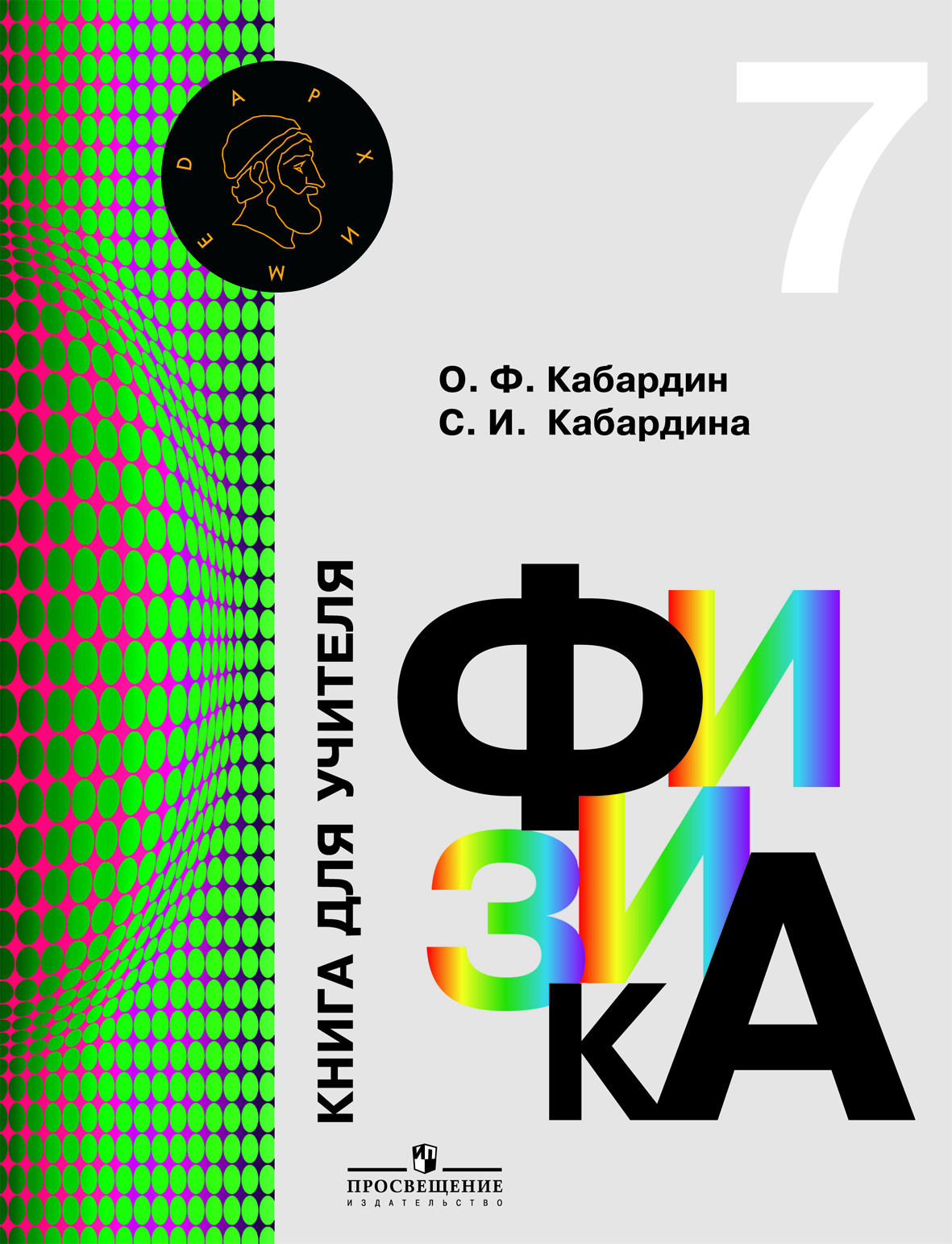 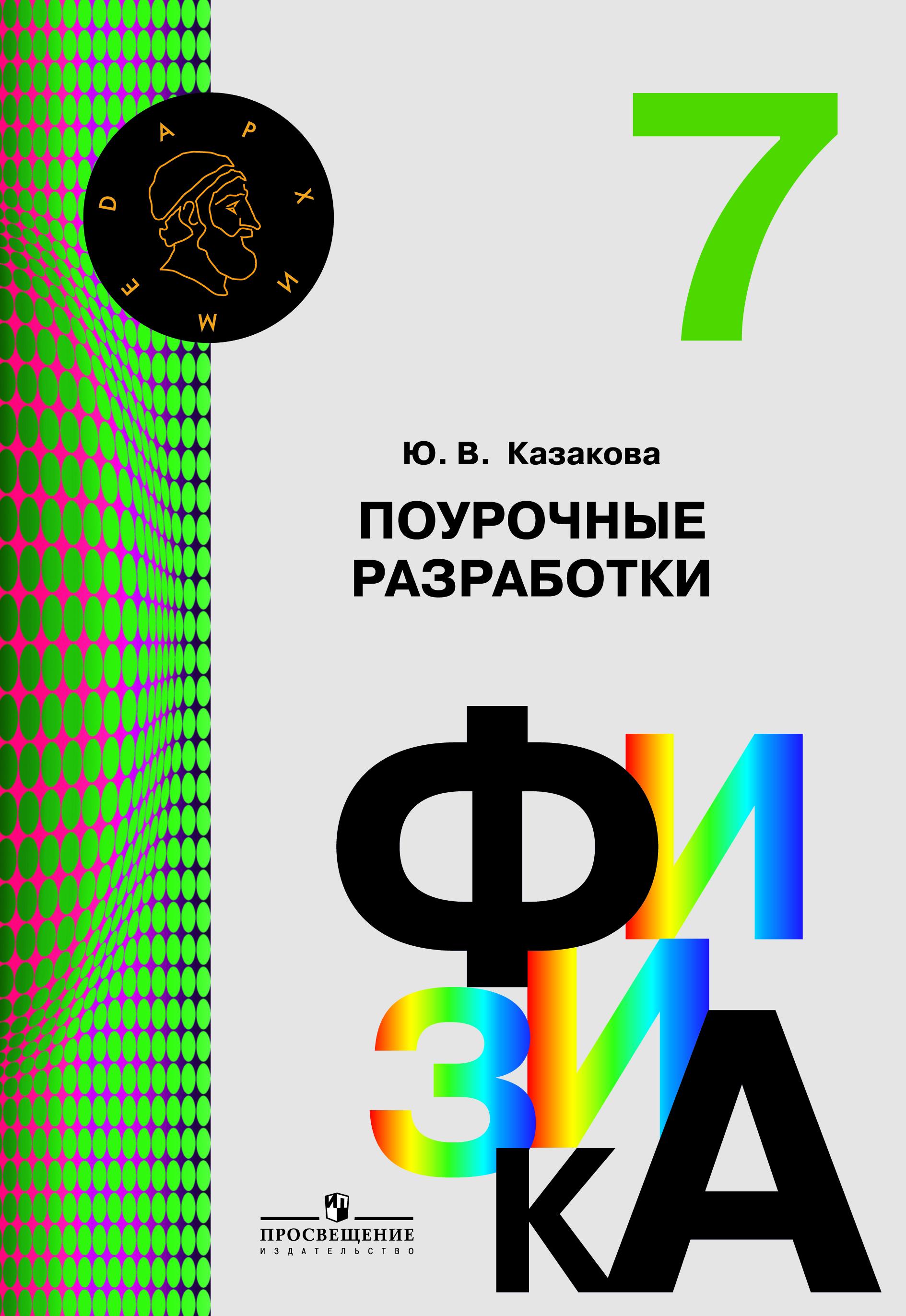 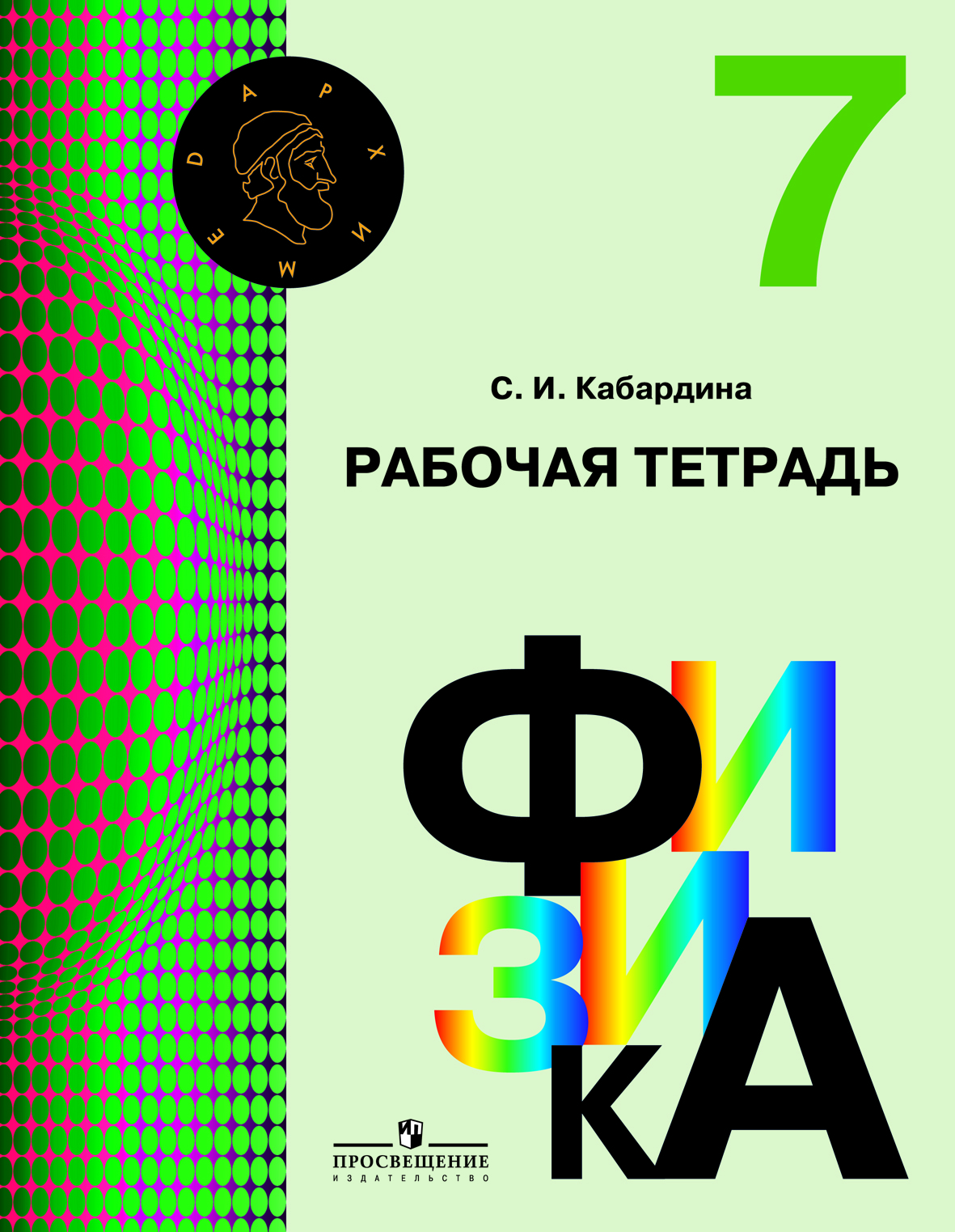 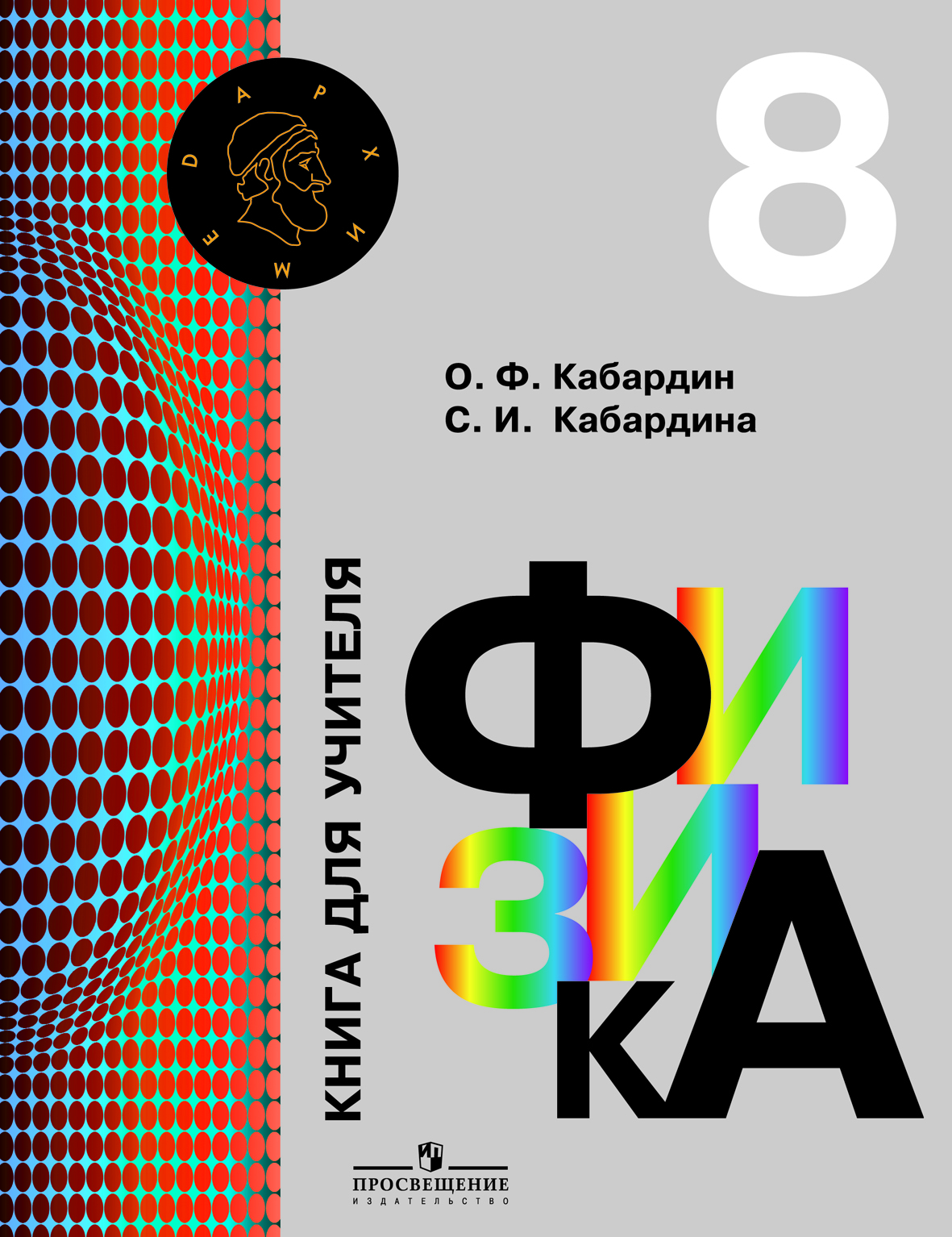 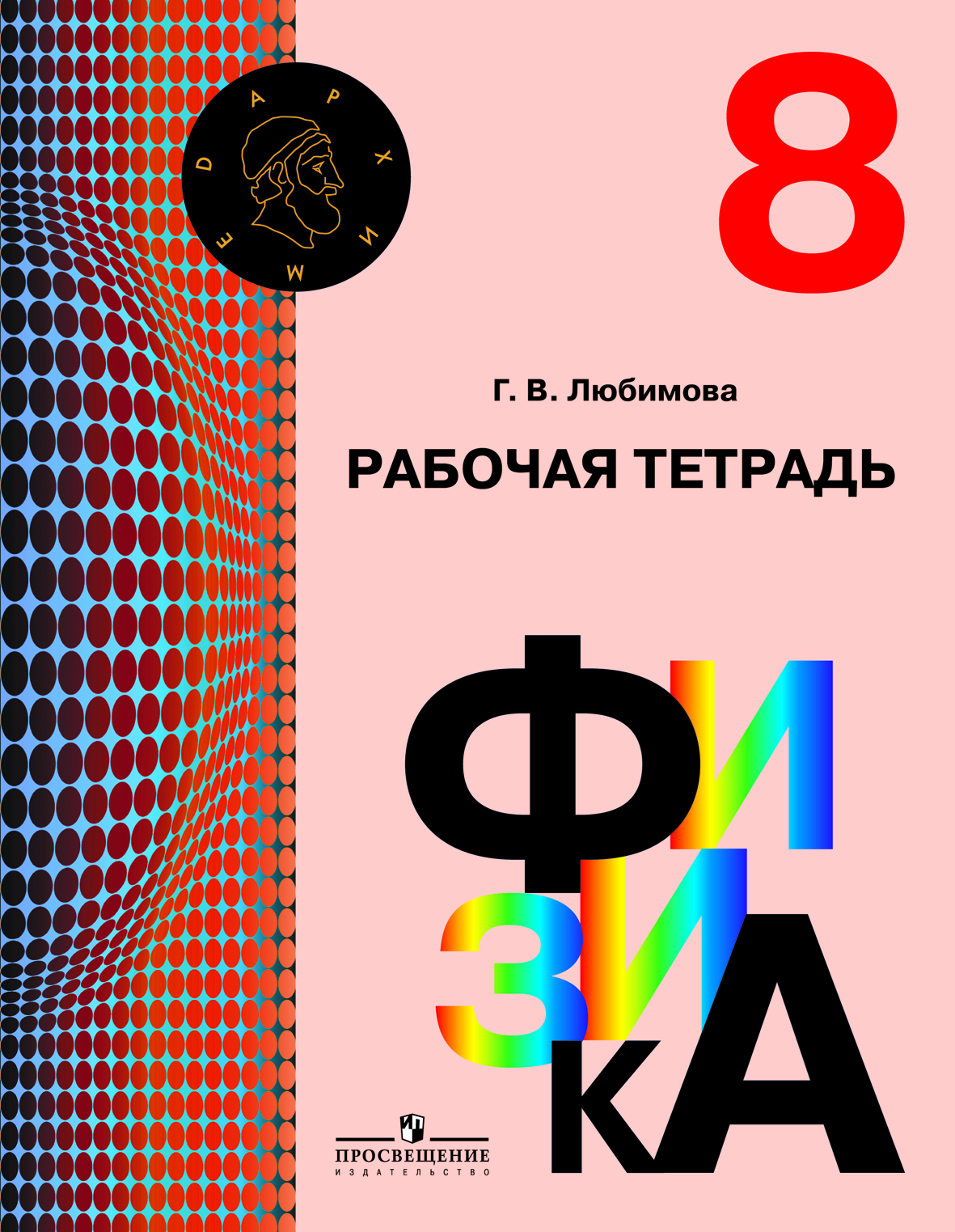 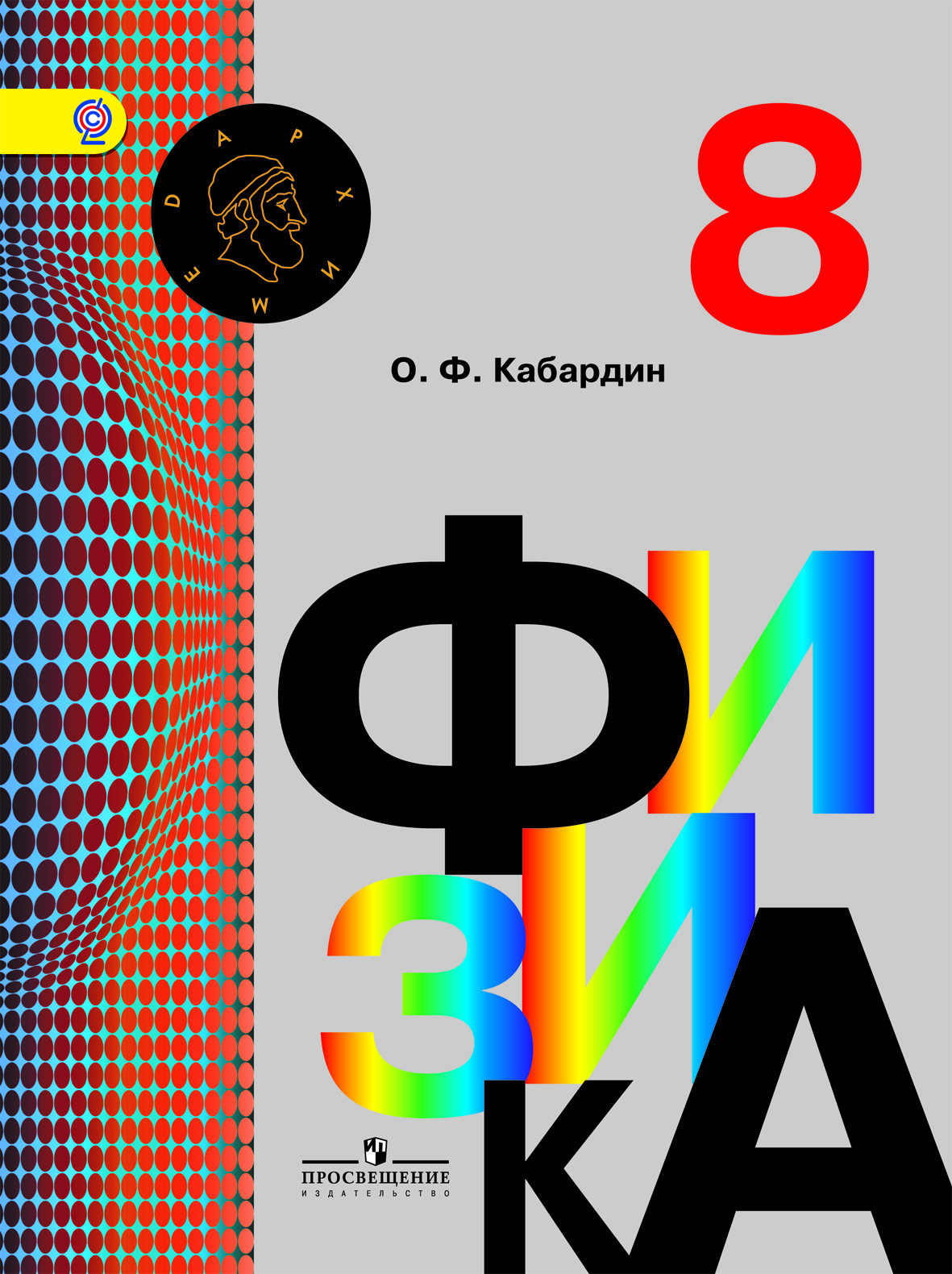 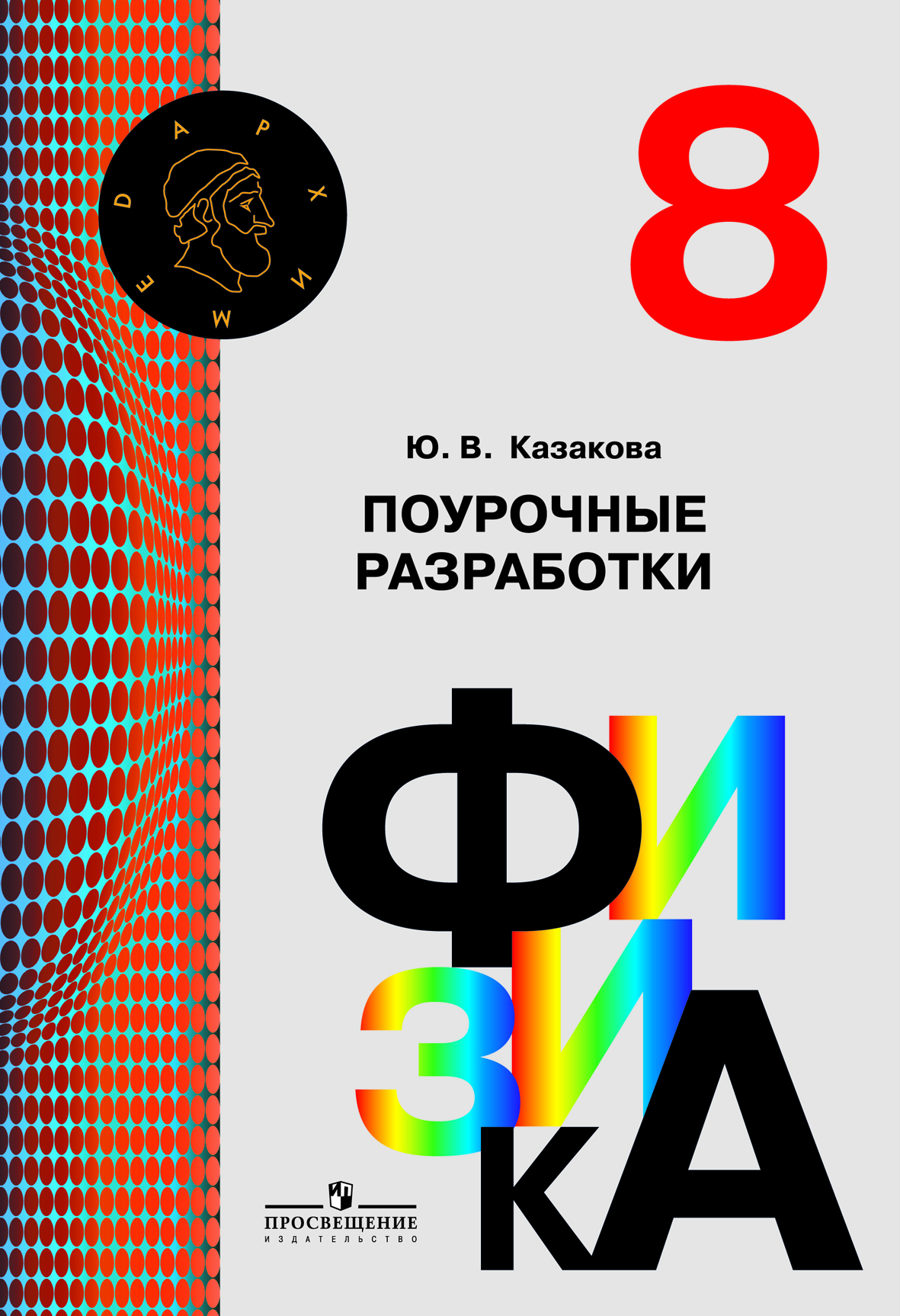 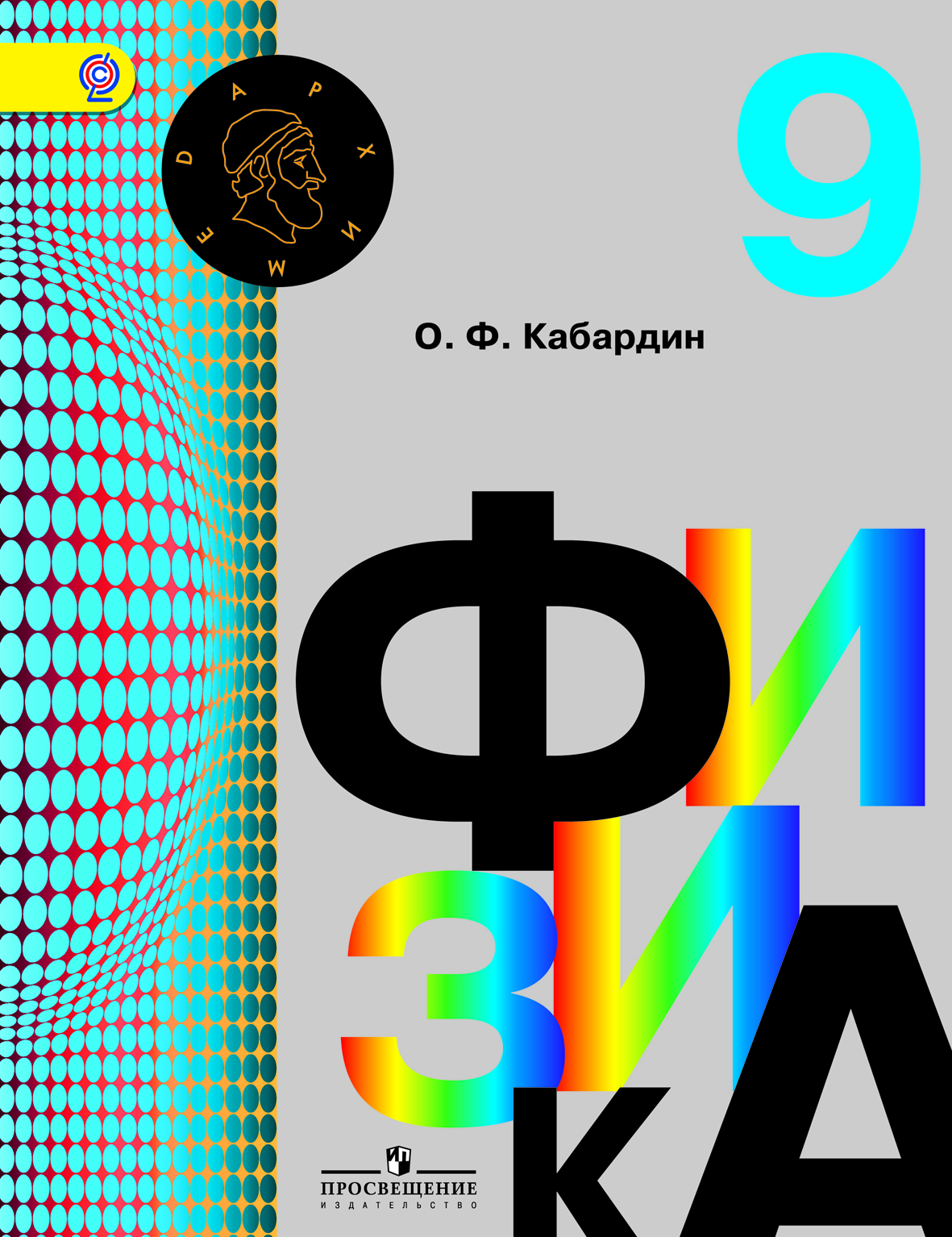 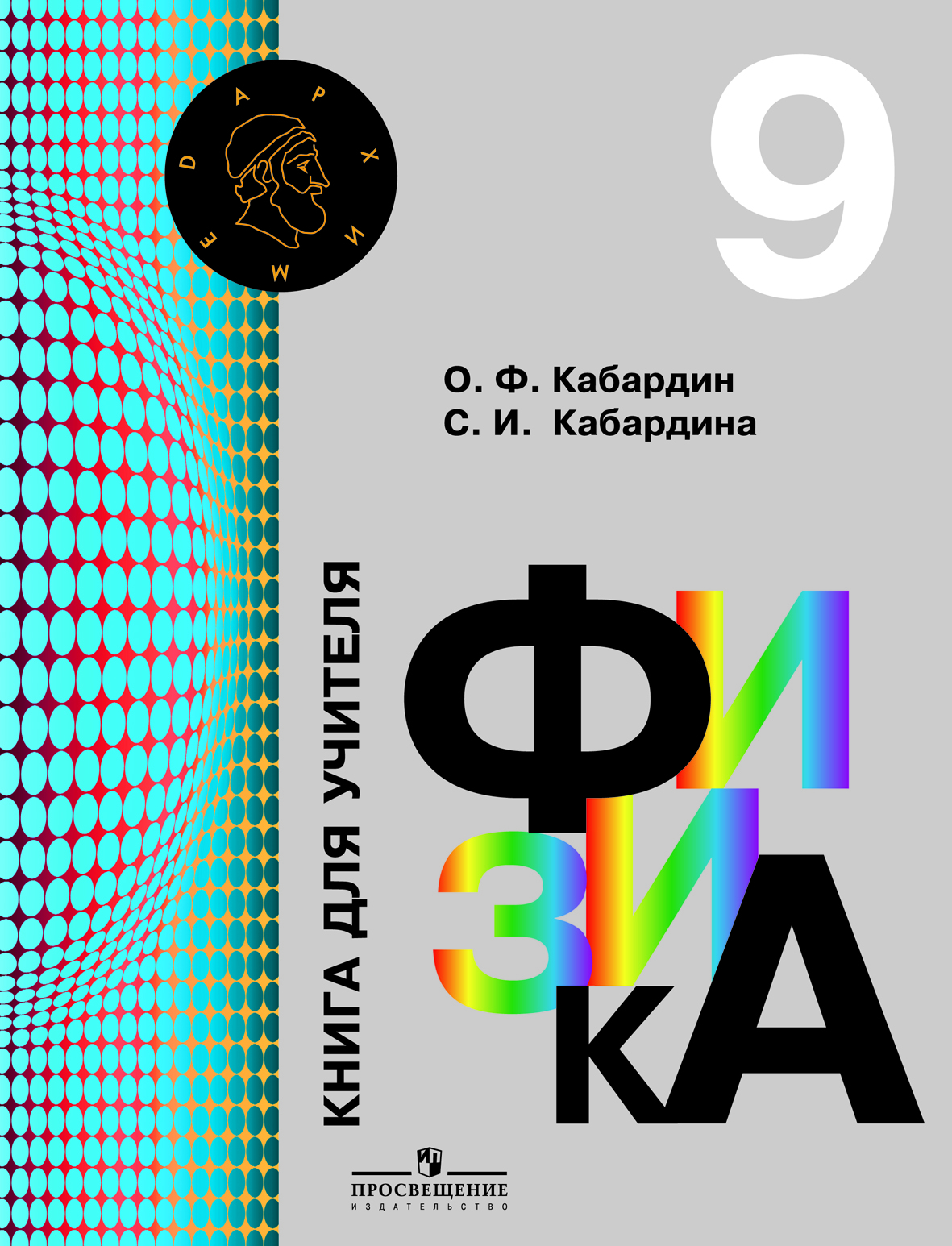 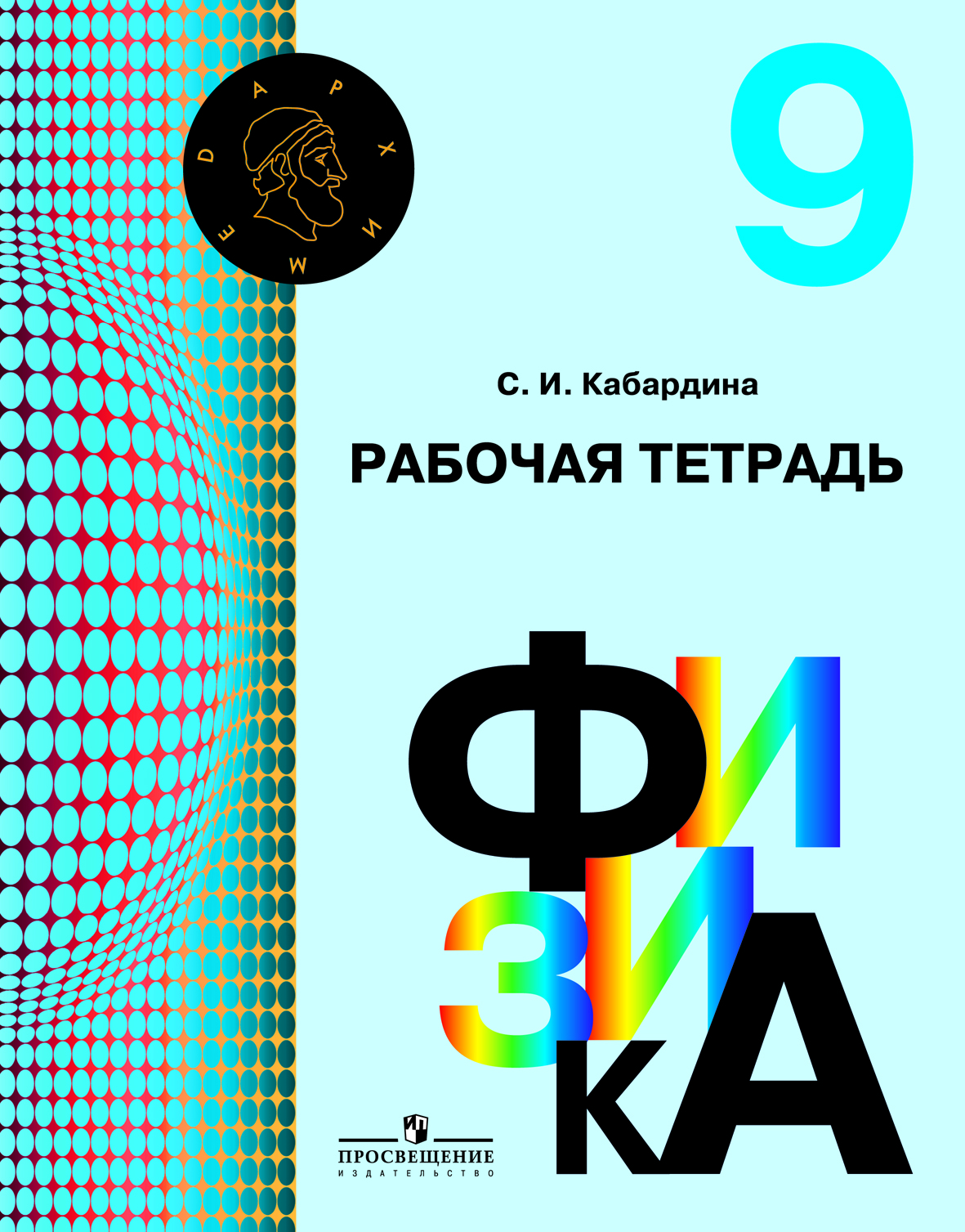 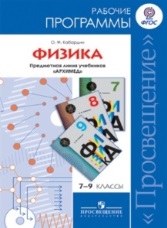 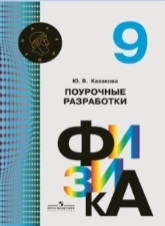 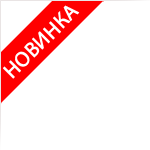 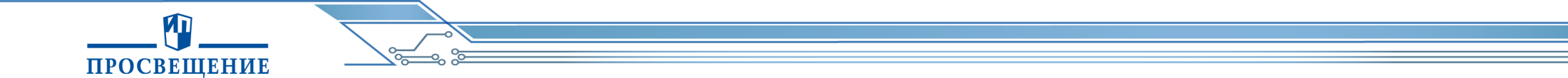 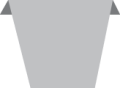 2
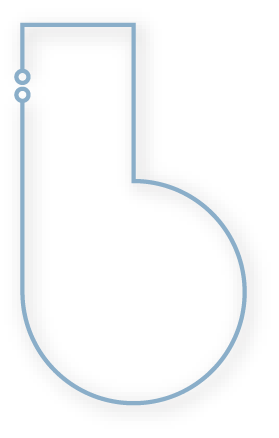 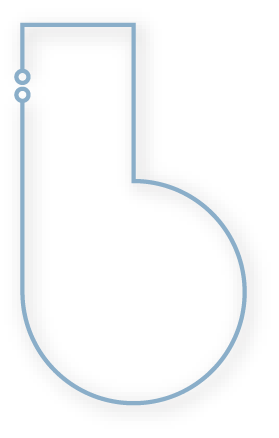 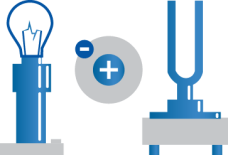 УМК «Архимед»  7-9 Кабардин О.Ф.
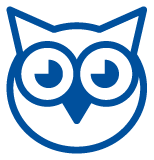 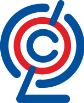 Первый разворот
min
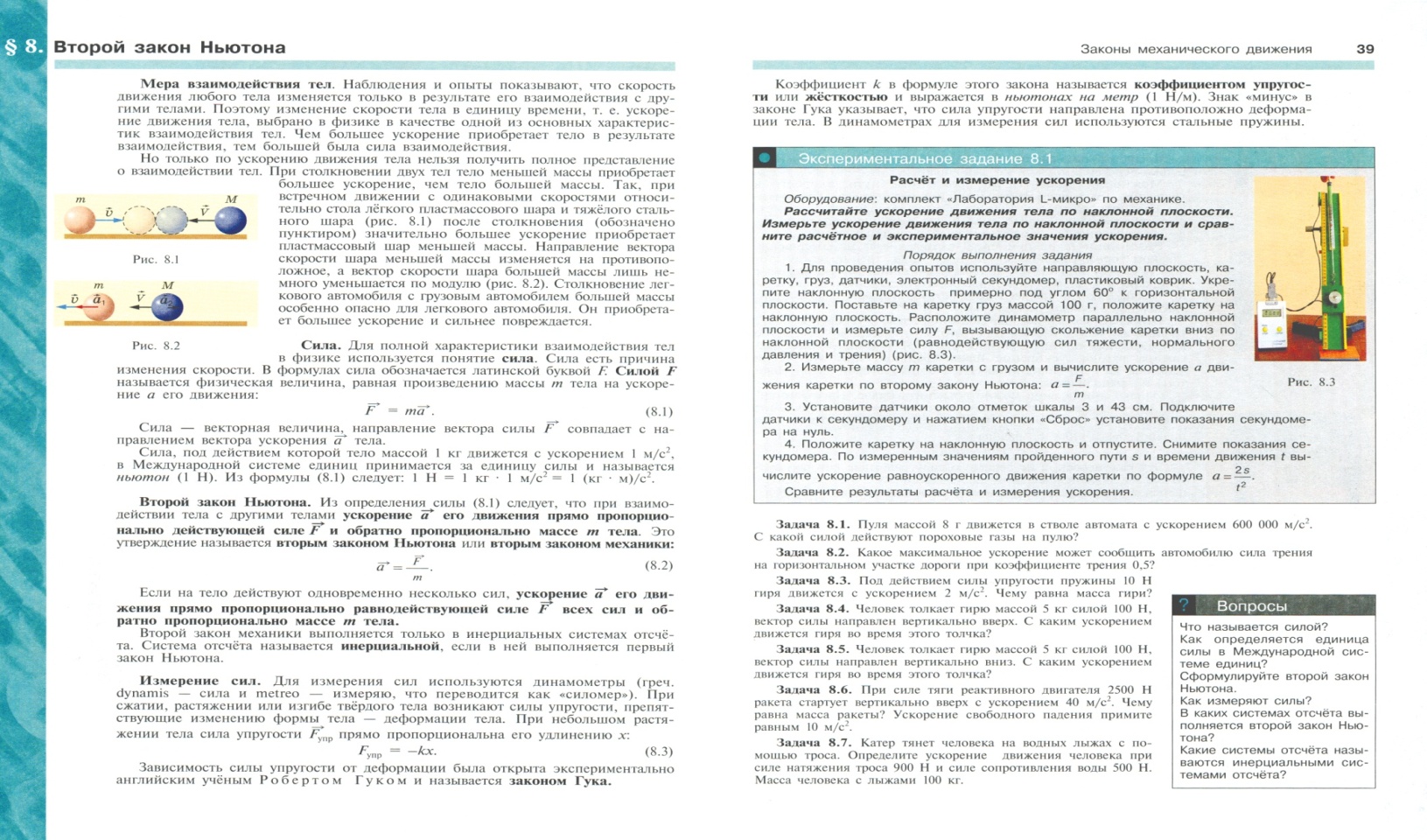 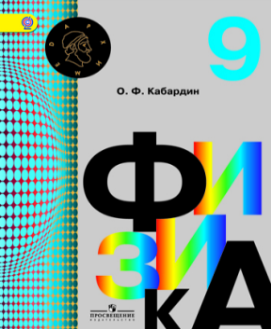 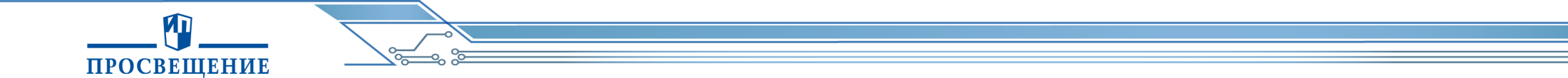 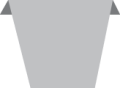 3
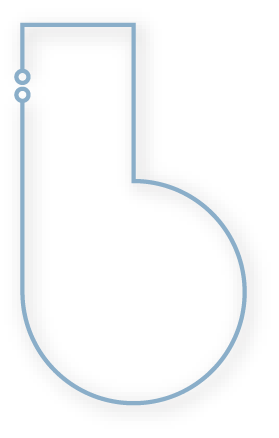 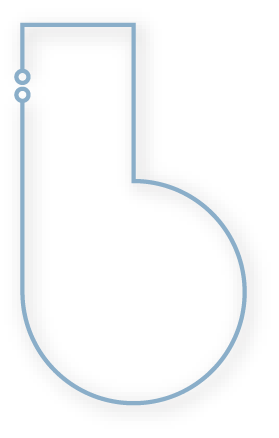 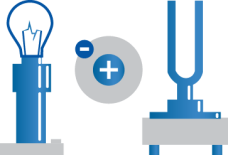 УМК «Архимед»  7-9 Кабардин О.Ф.
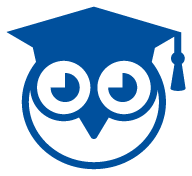 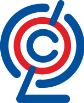 Второй разворот
Второй разворот
max
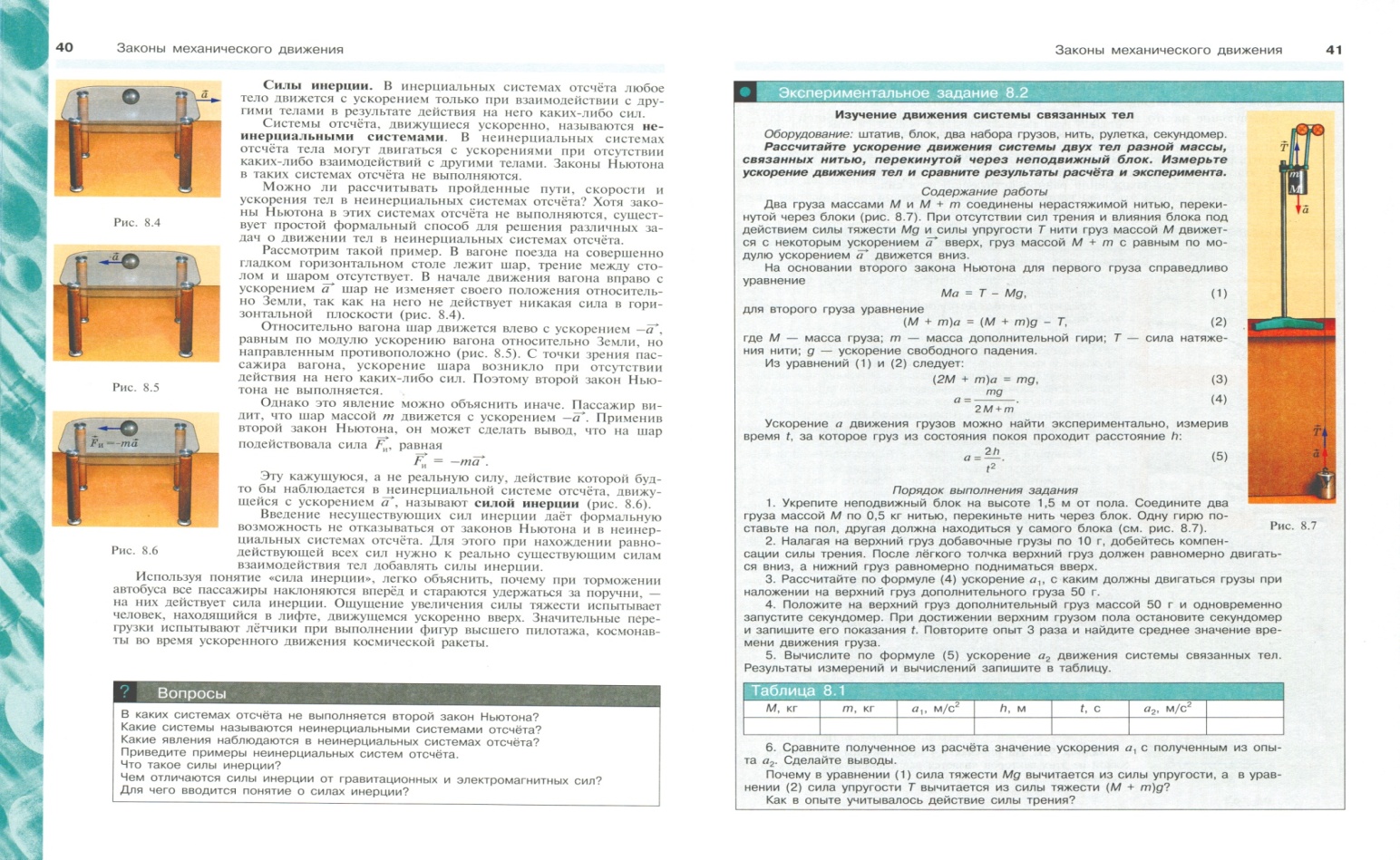 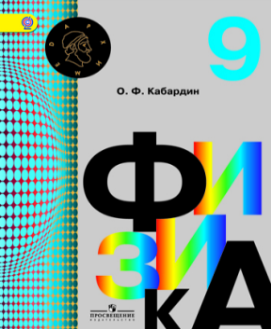 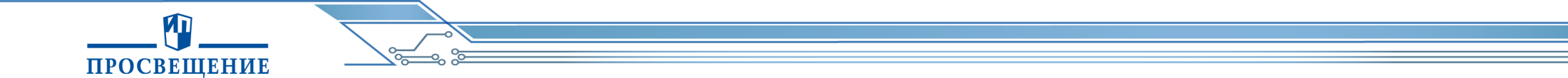 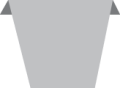 4
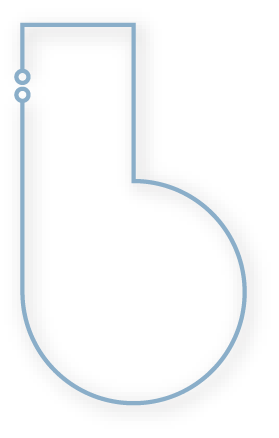 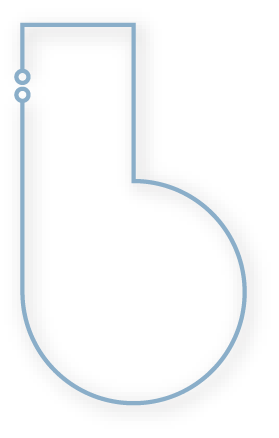 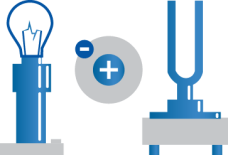 УМК «Архимед»  7-9 Кабардин О.Ф.
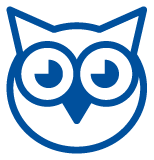 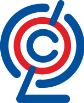 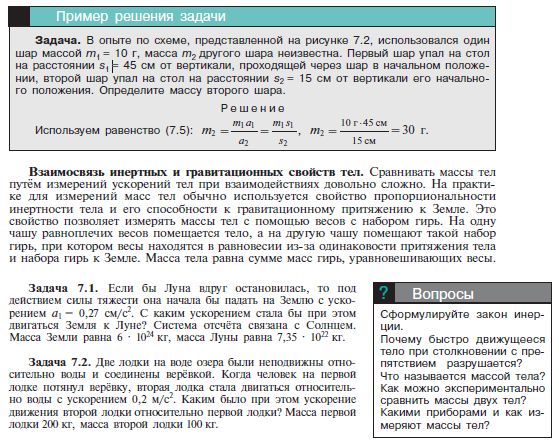 Пример решения задачи
Вопросы
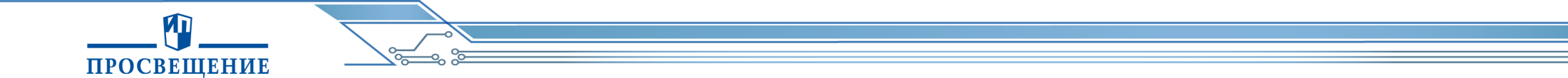 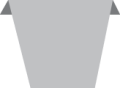 5
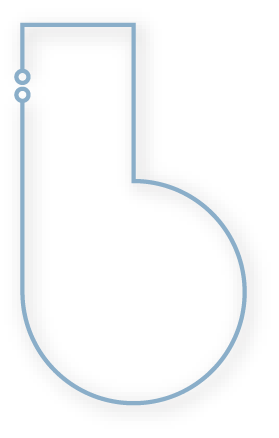 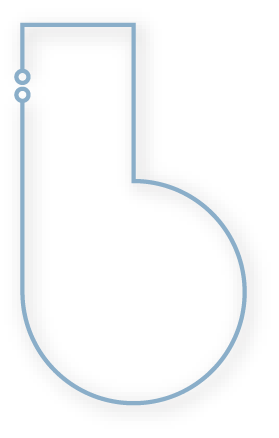 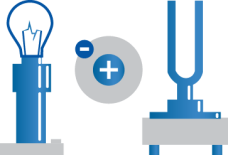 УМК «Архимед»  7-9 Кабардин О.Ф.
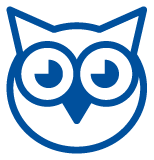 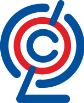 Рубрики
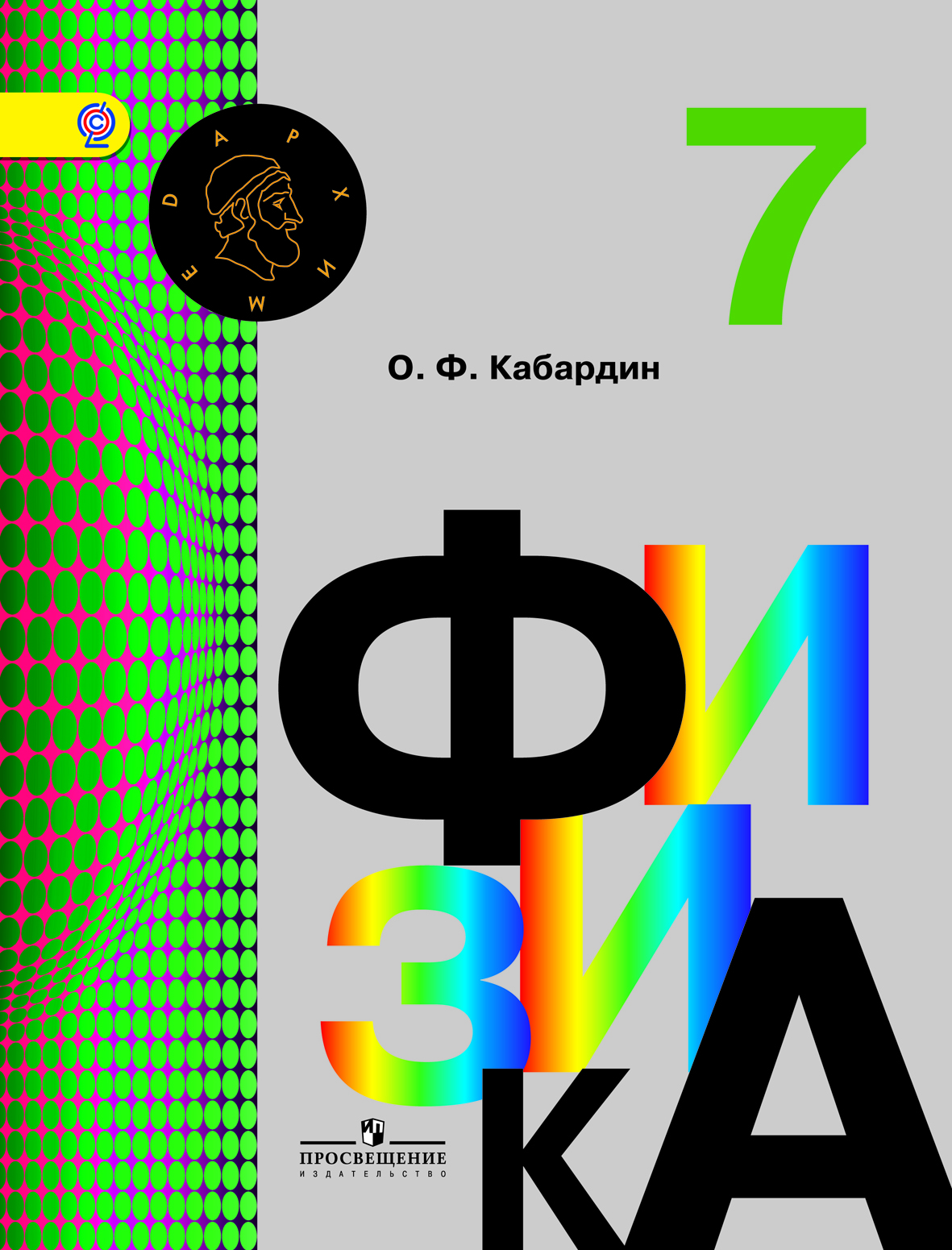 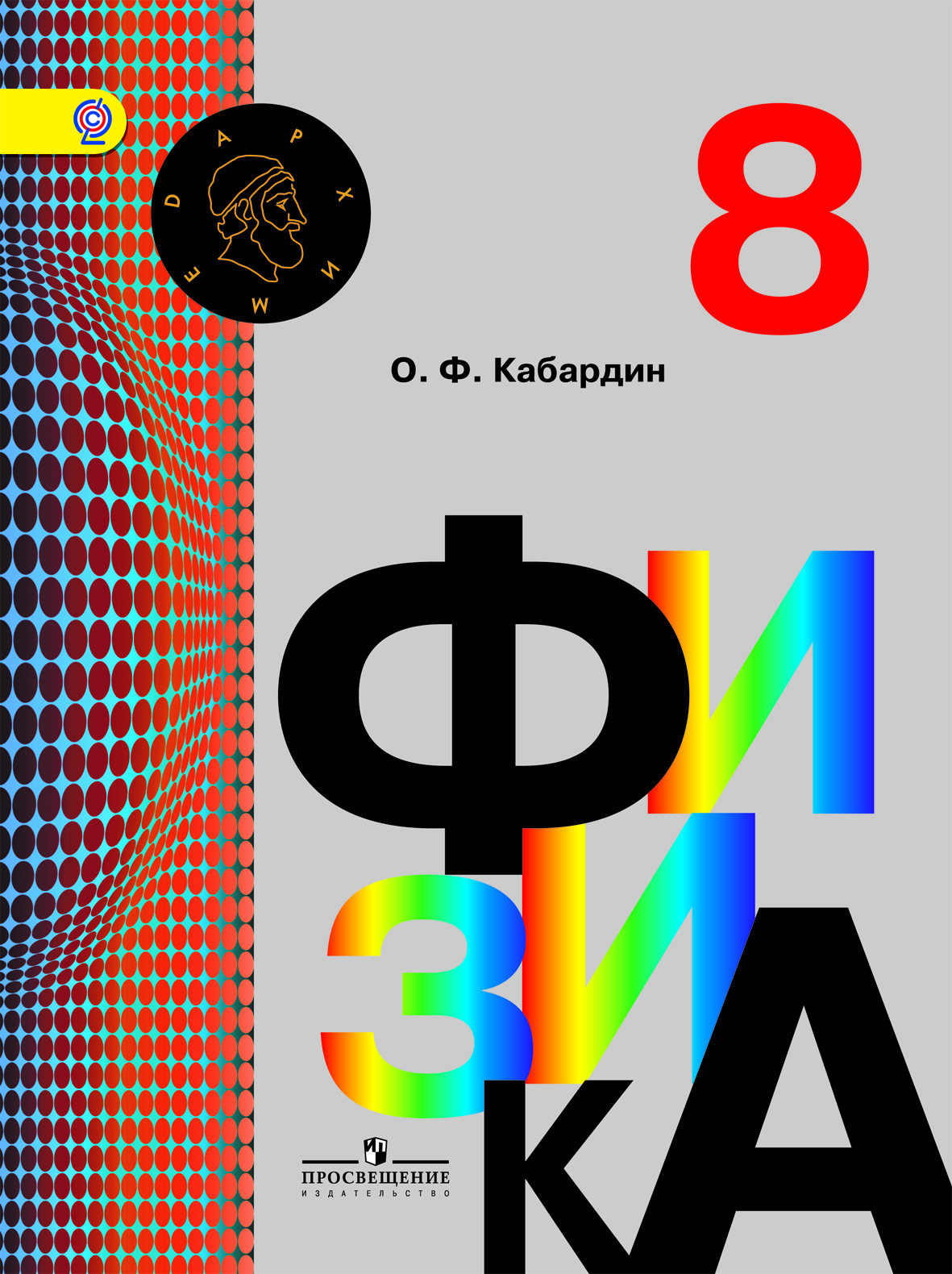 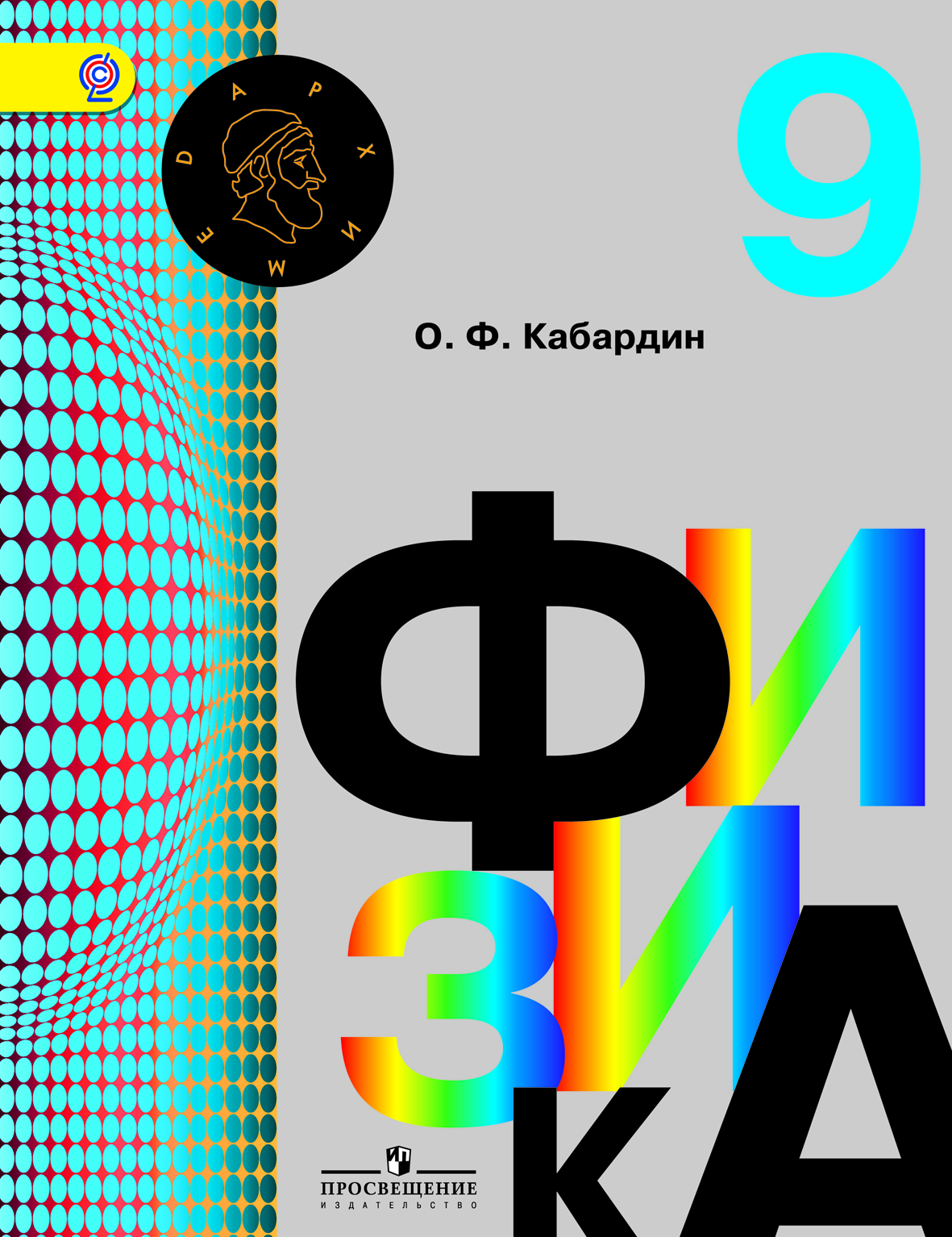 Найдите
Прочитайте
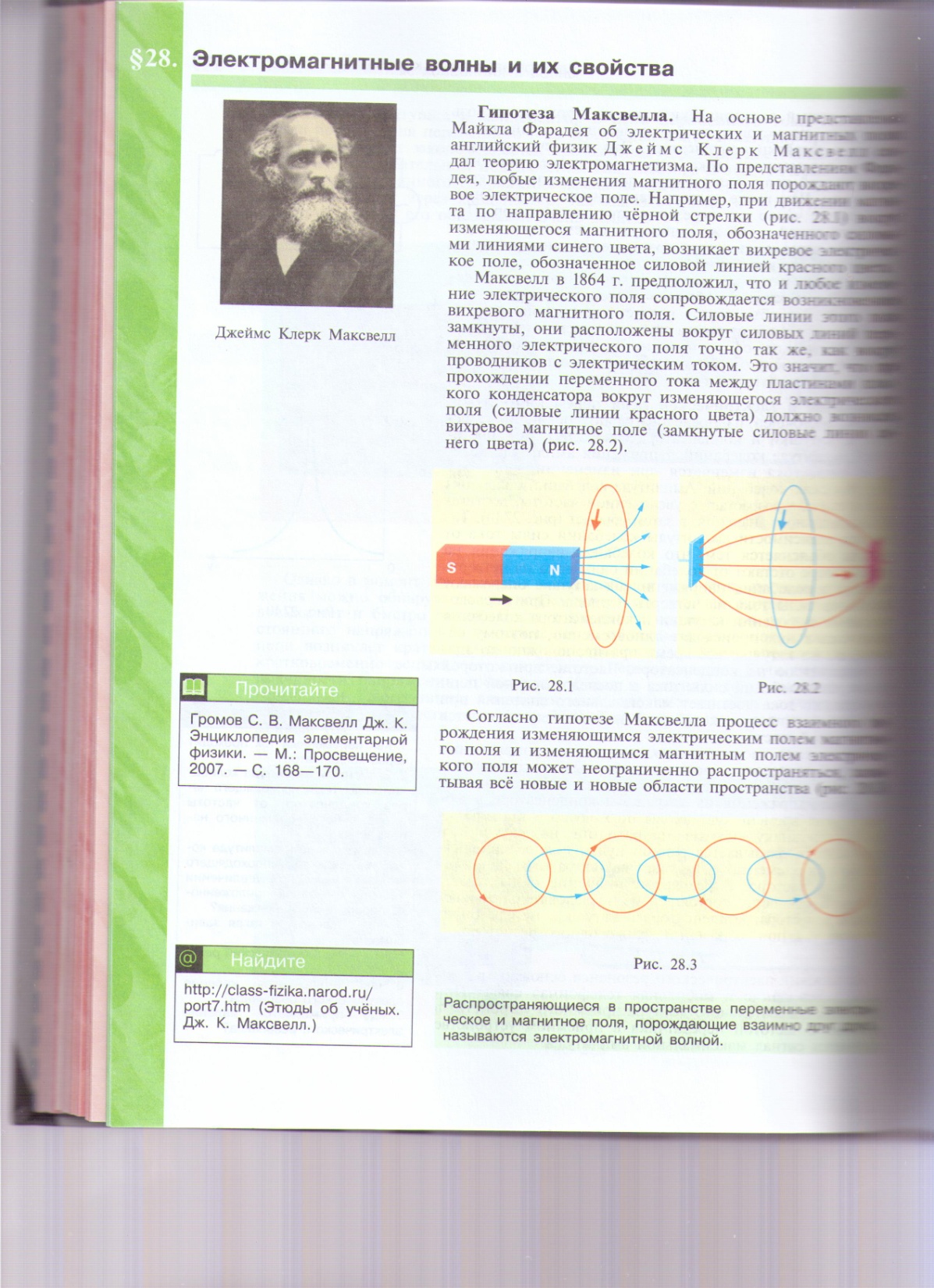 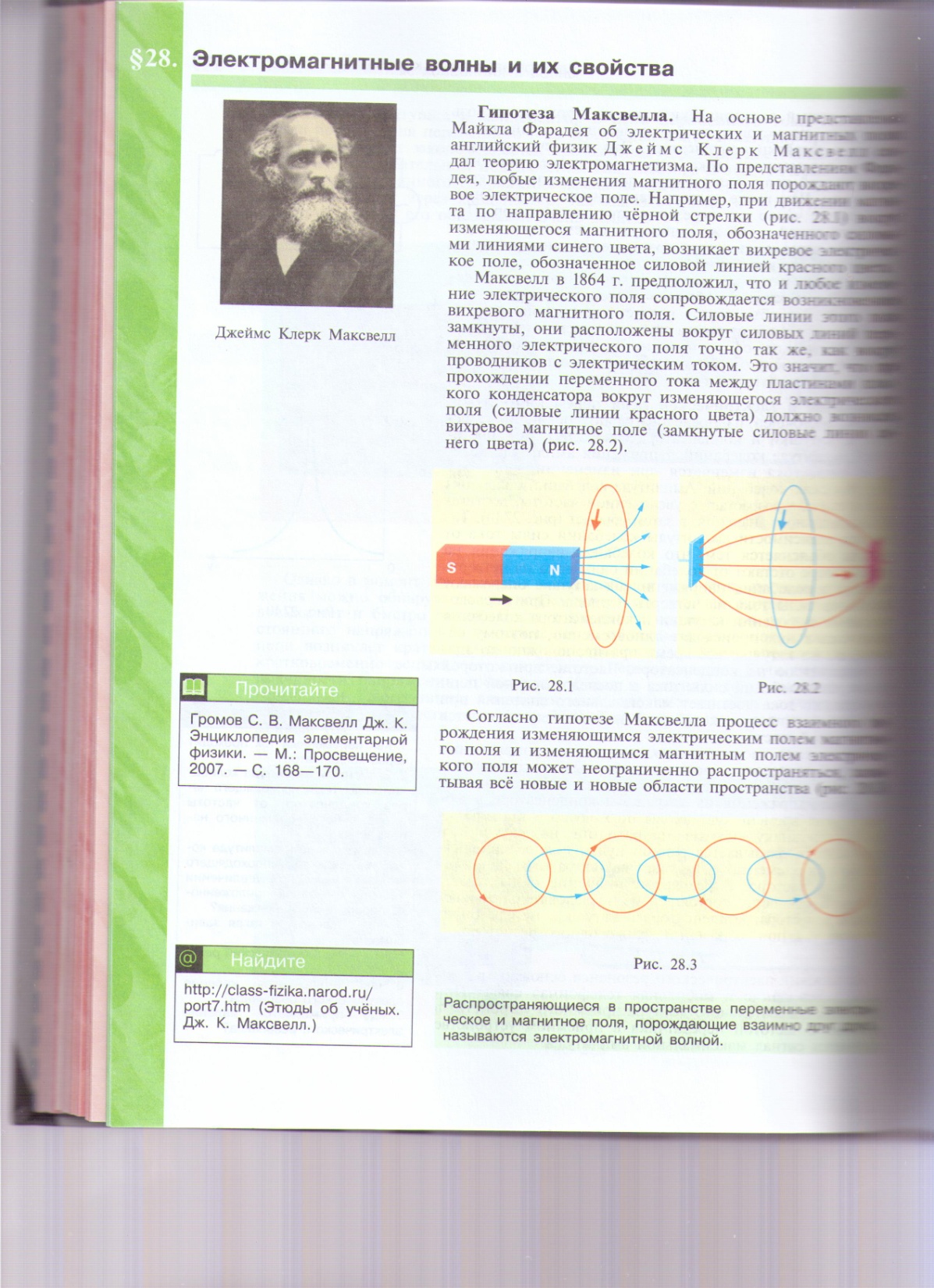 Темы сообщений
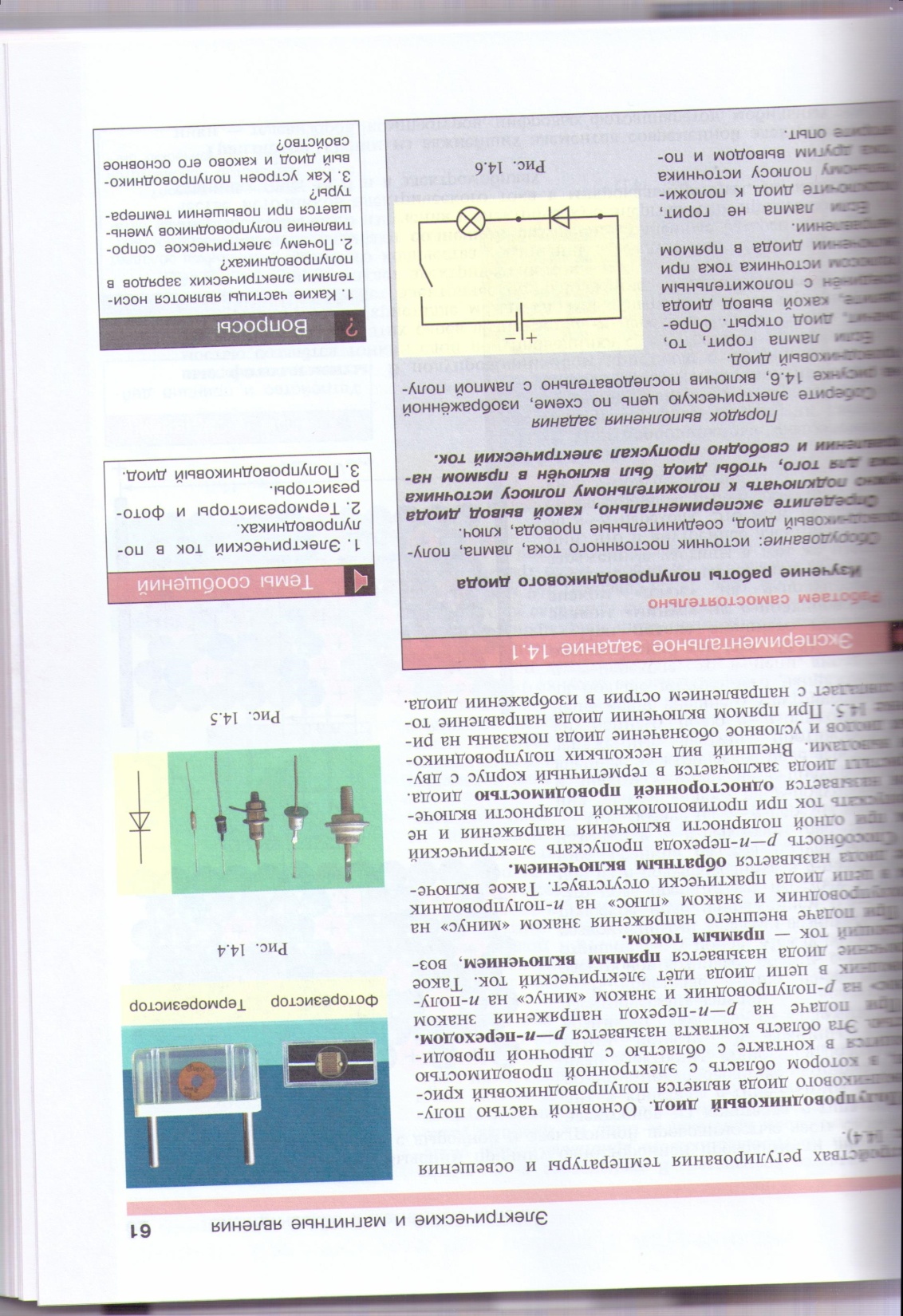 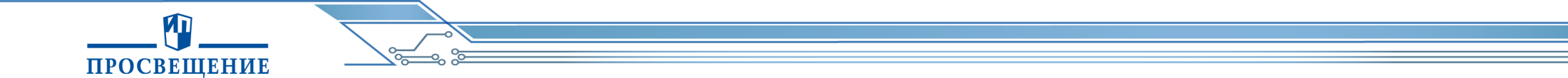 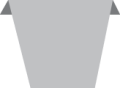 6
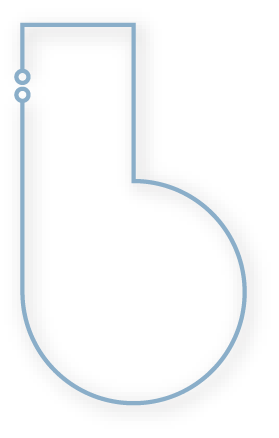 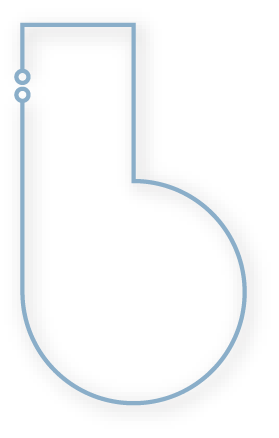 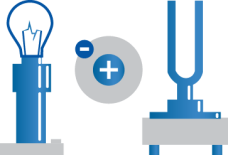 УМК «Архимед»  7-9 Кабардин О.Ф.
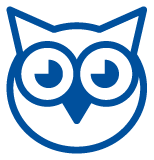 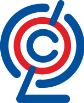 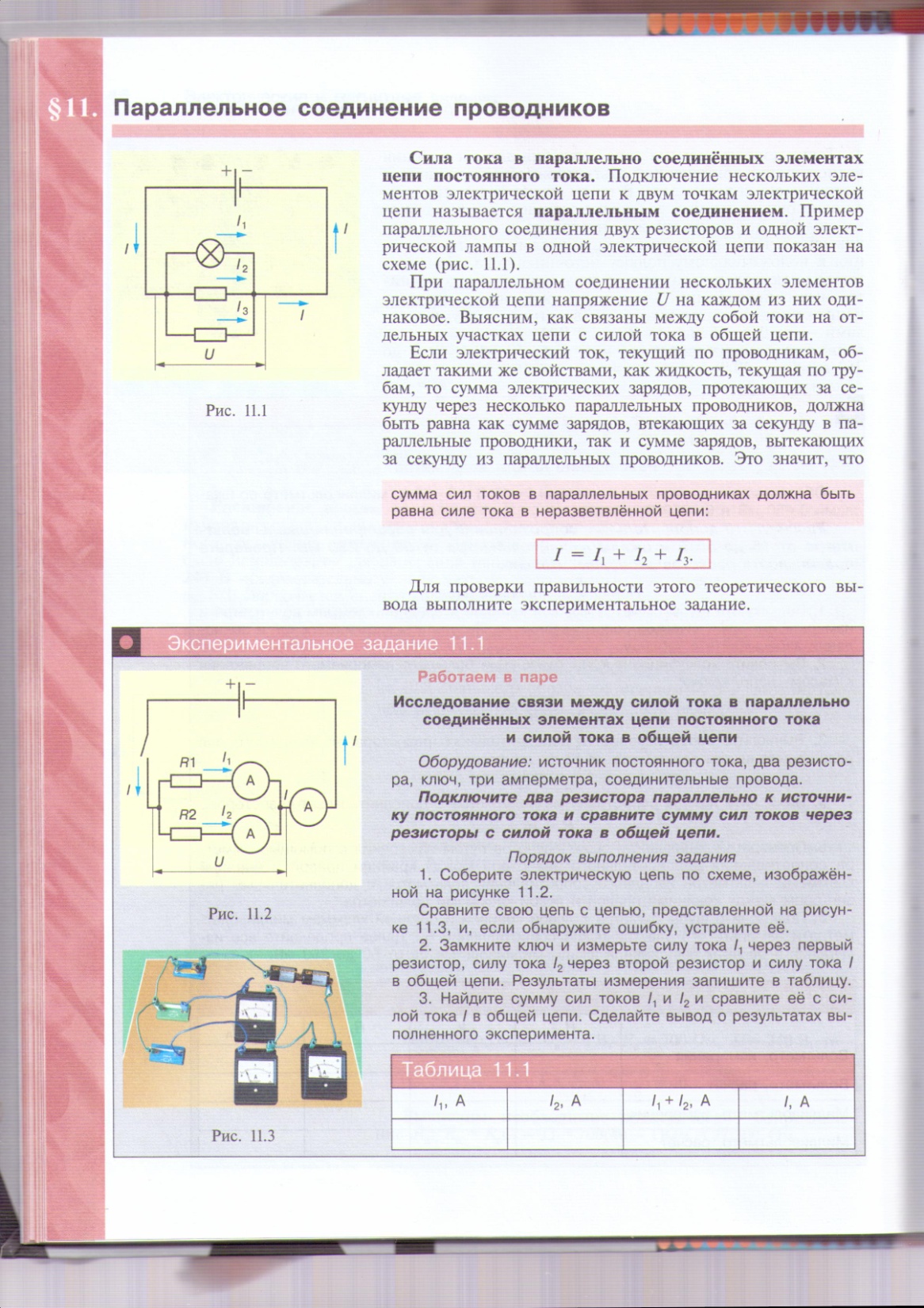 Экспериментальное задание
Творческое задание
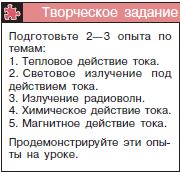 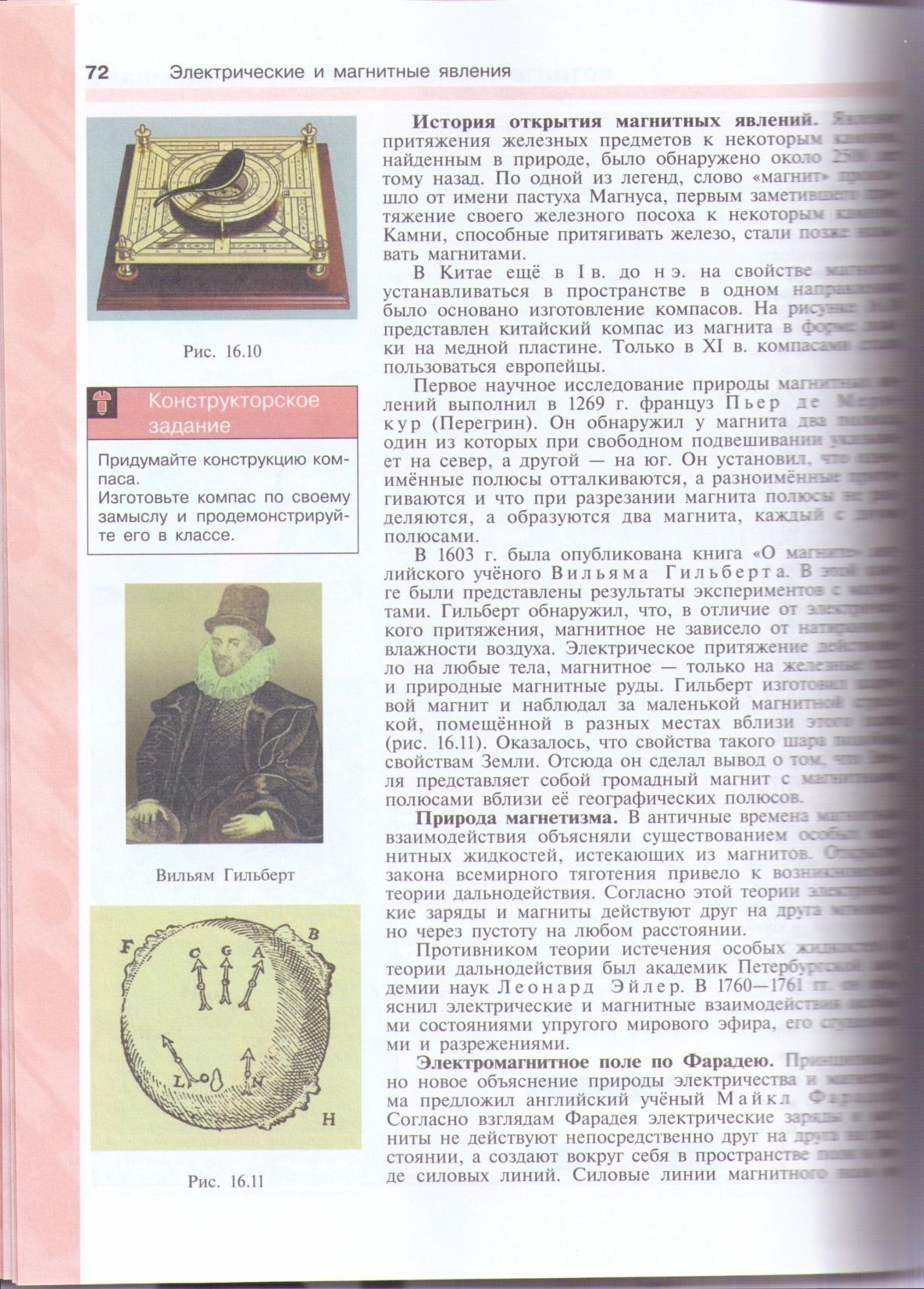 Конструкторское задание
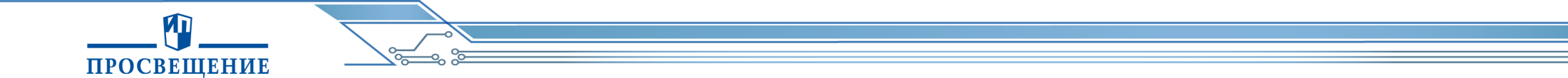 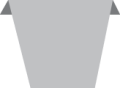 7
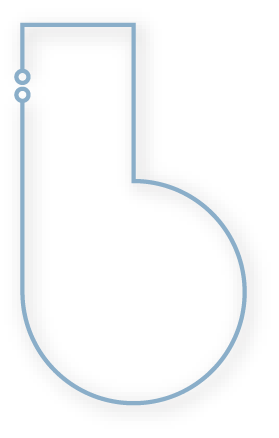 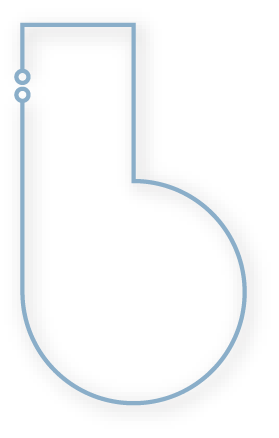 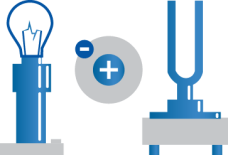 УМК «Архимед»  7-9 Кабардин О.Ф.
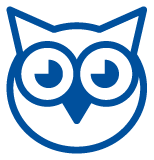 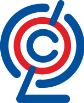 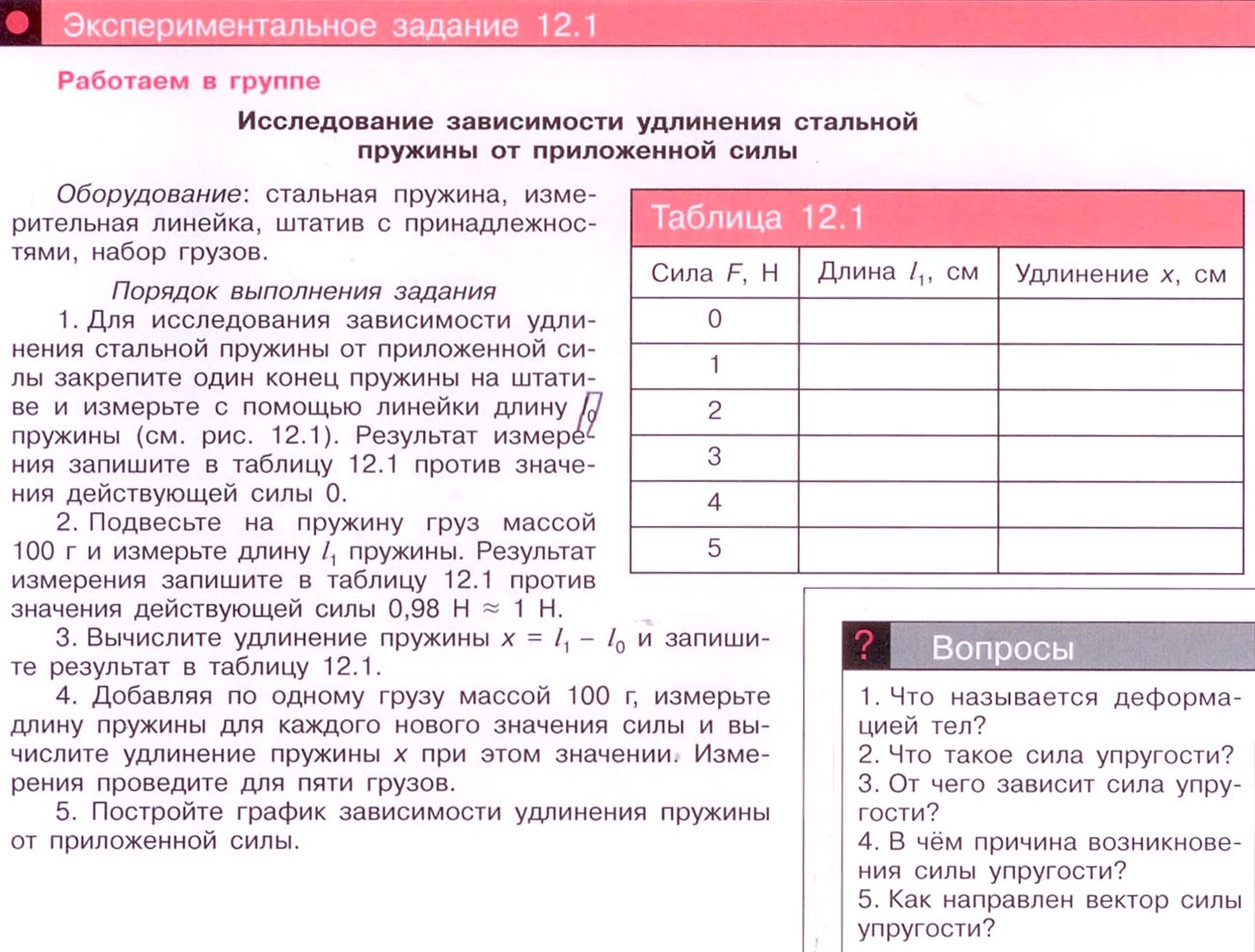 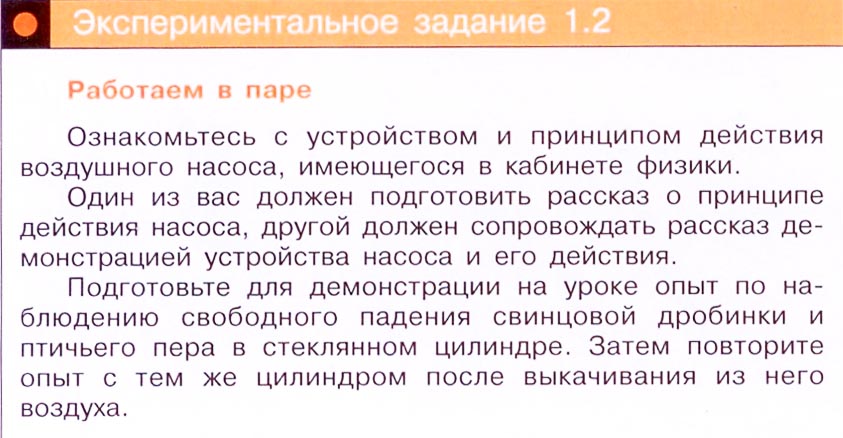 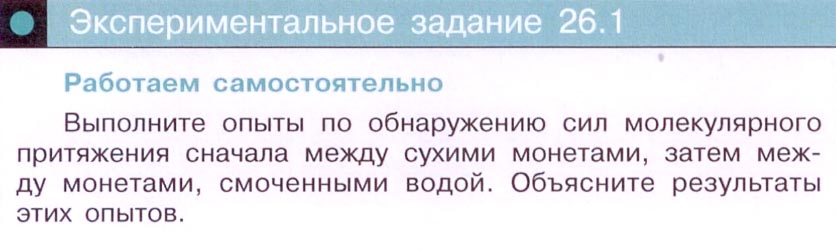 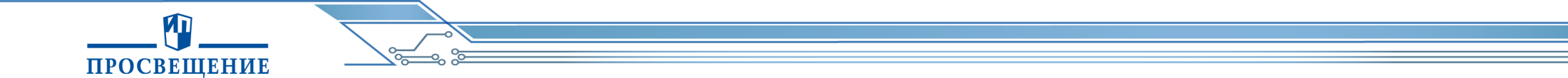 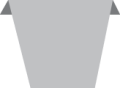 8
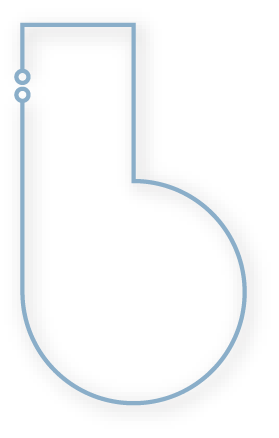 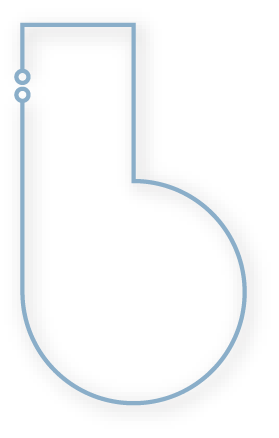 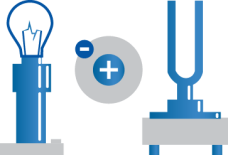 УМК «Архимед»  7-9 Кабардин О.Ф.
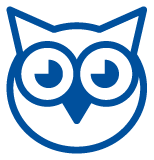 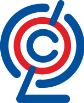 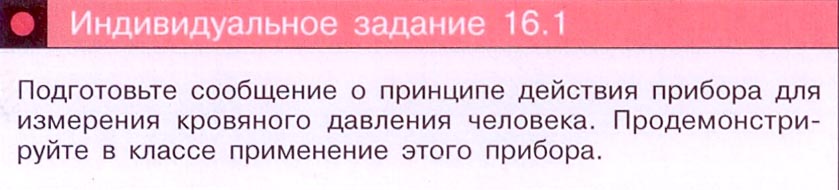 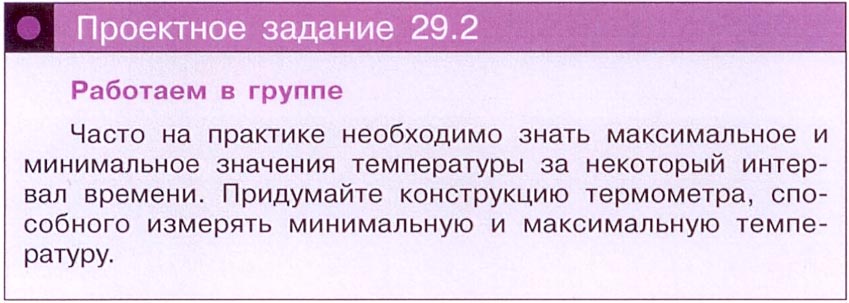 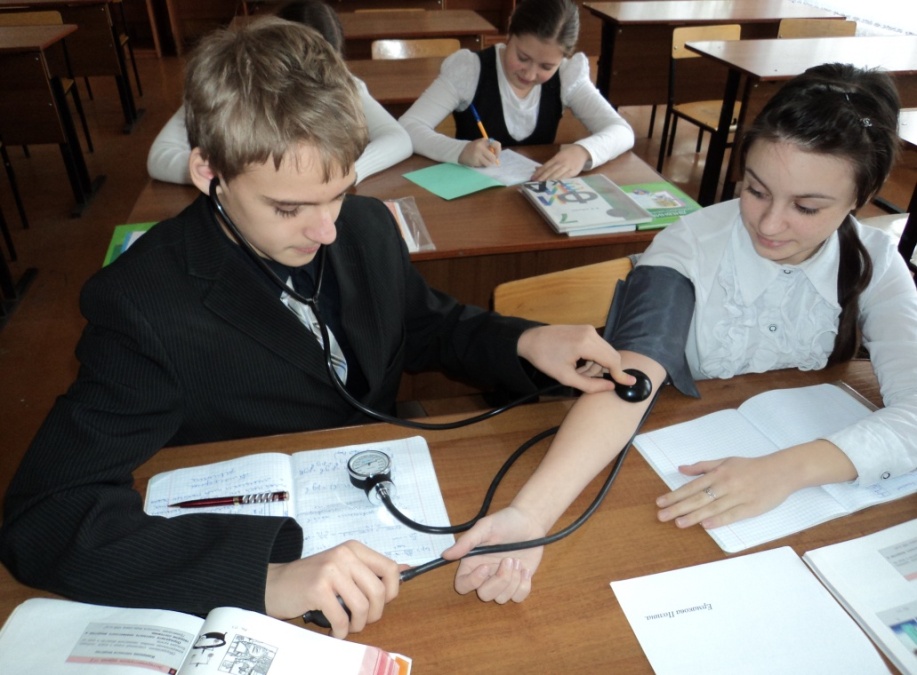 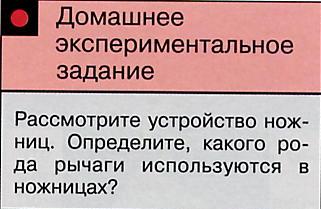 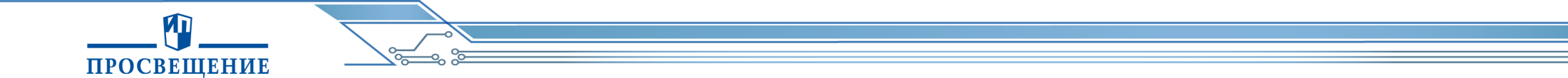 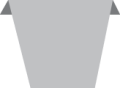 9
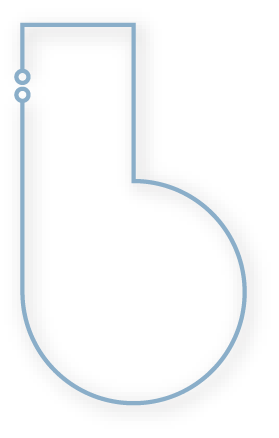 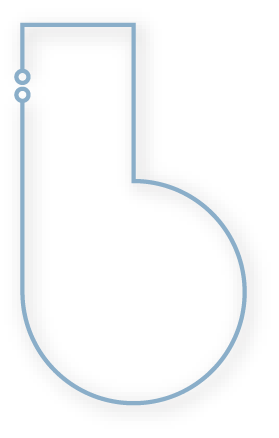 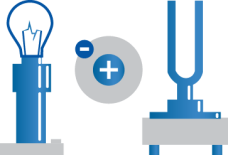 УМК «Архимед»  7-9 Кабардин О.Ф.
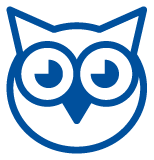 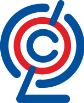 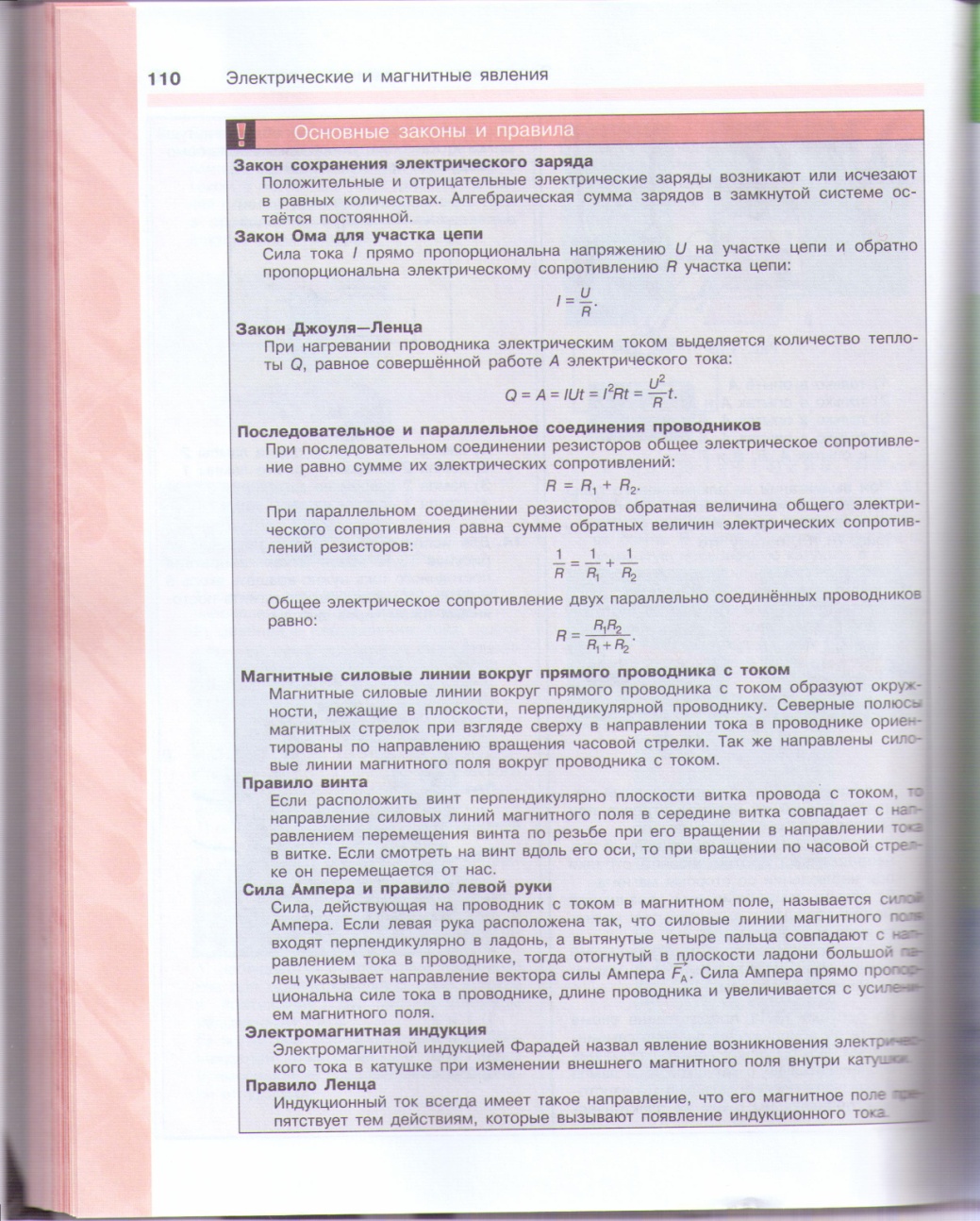 В конце глав собраны все законы и правила изучаемые в рамках данного раздела
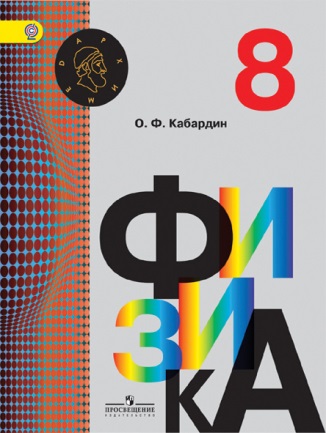 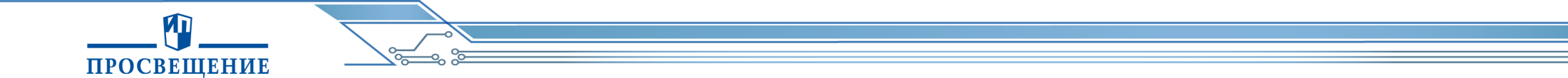 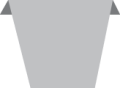 10
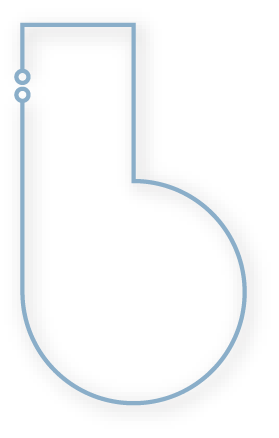 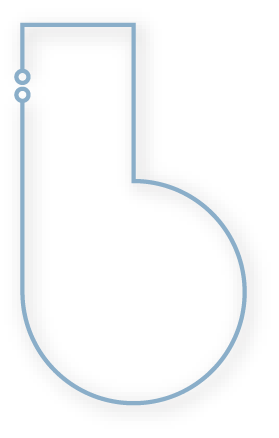 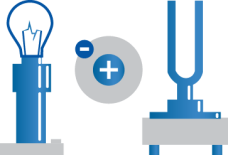 УМК «Архимед»  7-9 Кабардин О.Ф.
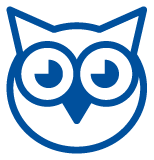 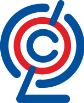 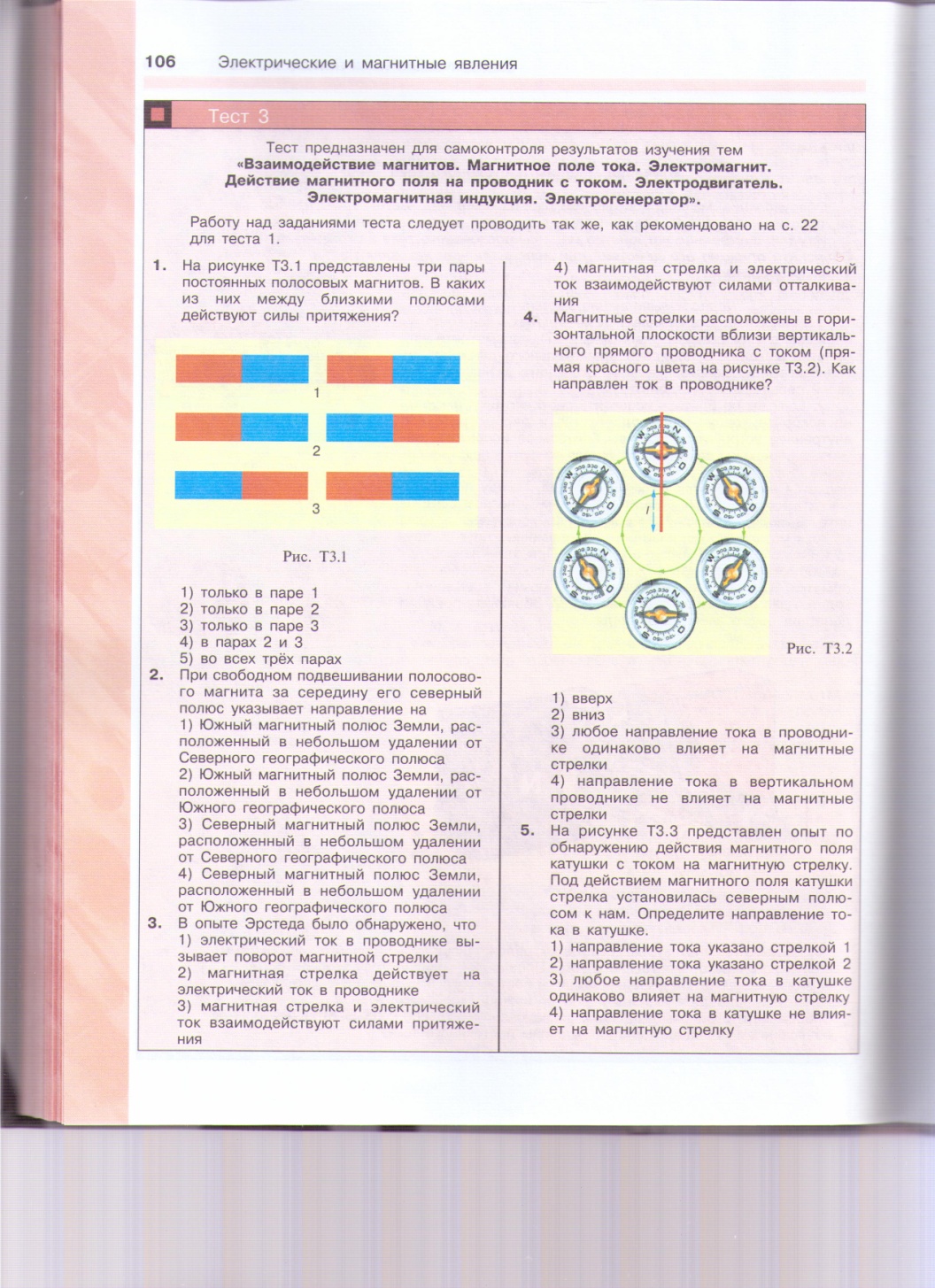 Тест в конце каждого раздела
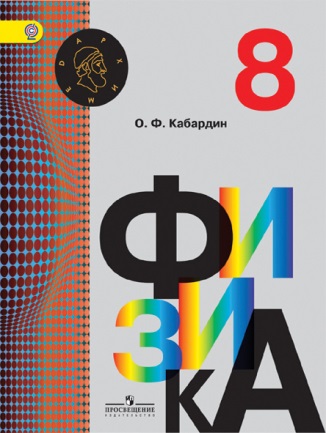 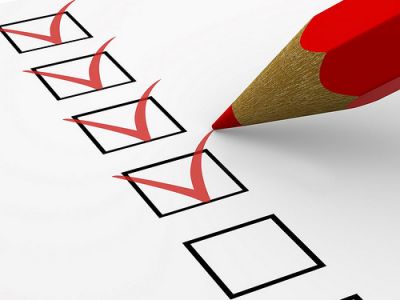 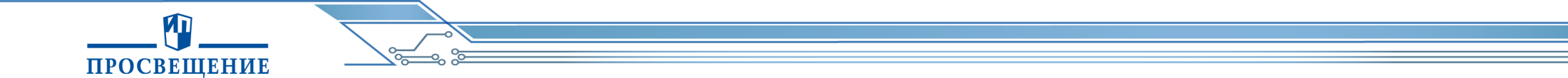 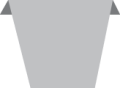 11